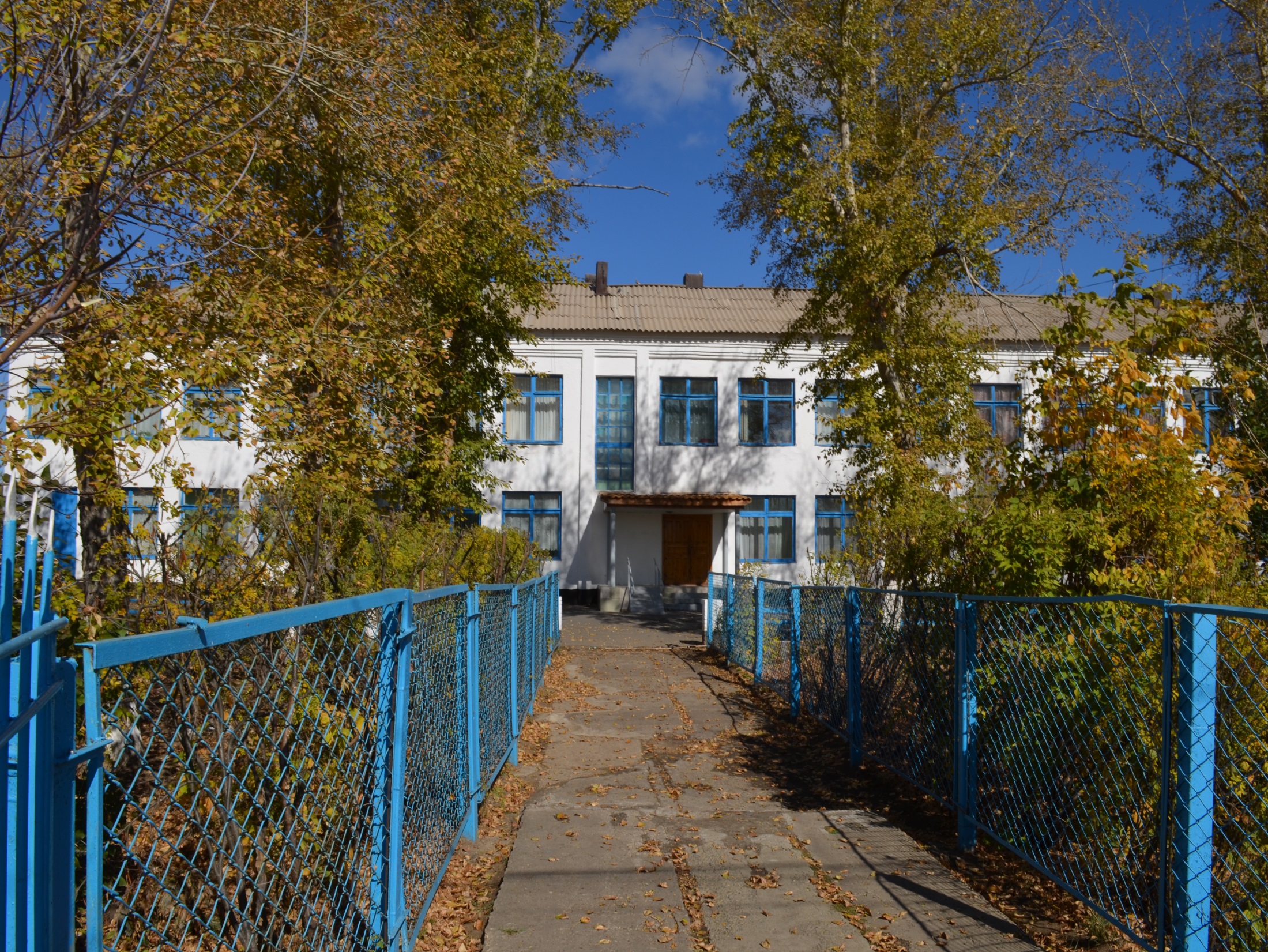 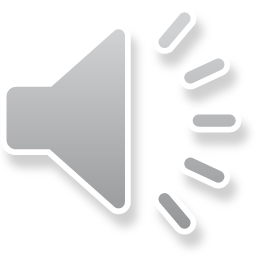 Белагашская СШ


2018г
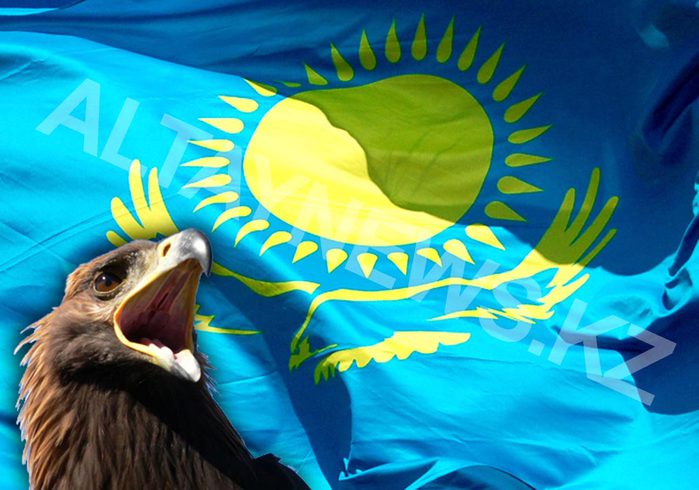 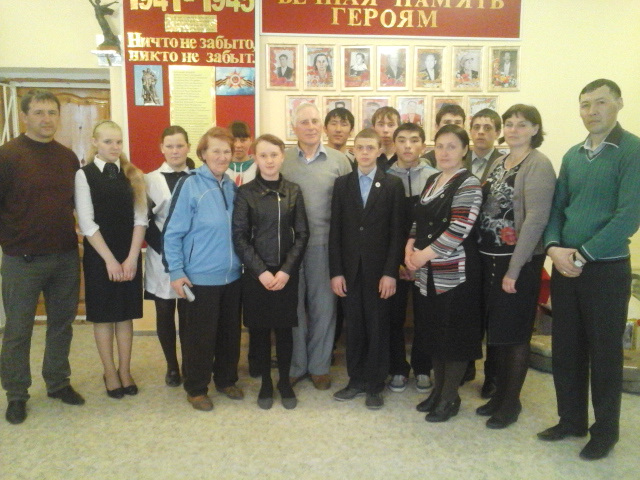 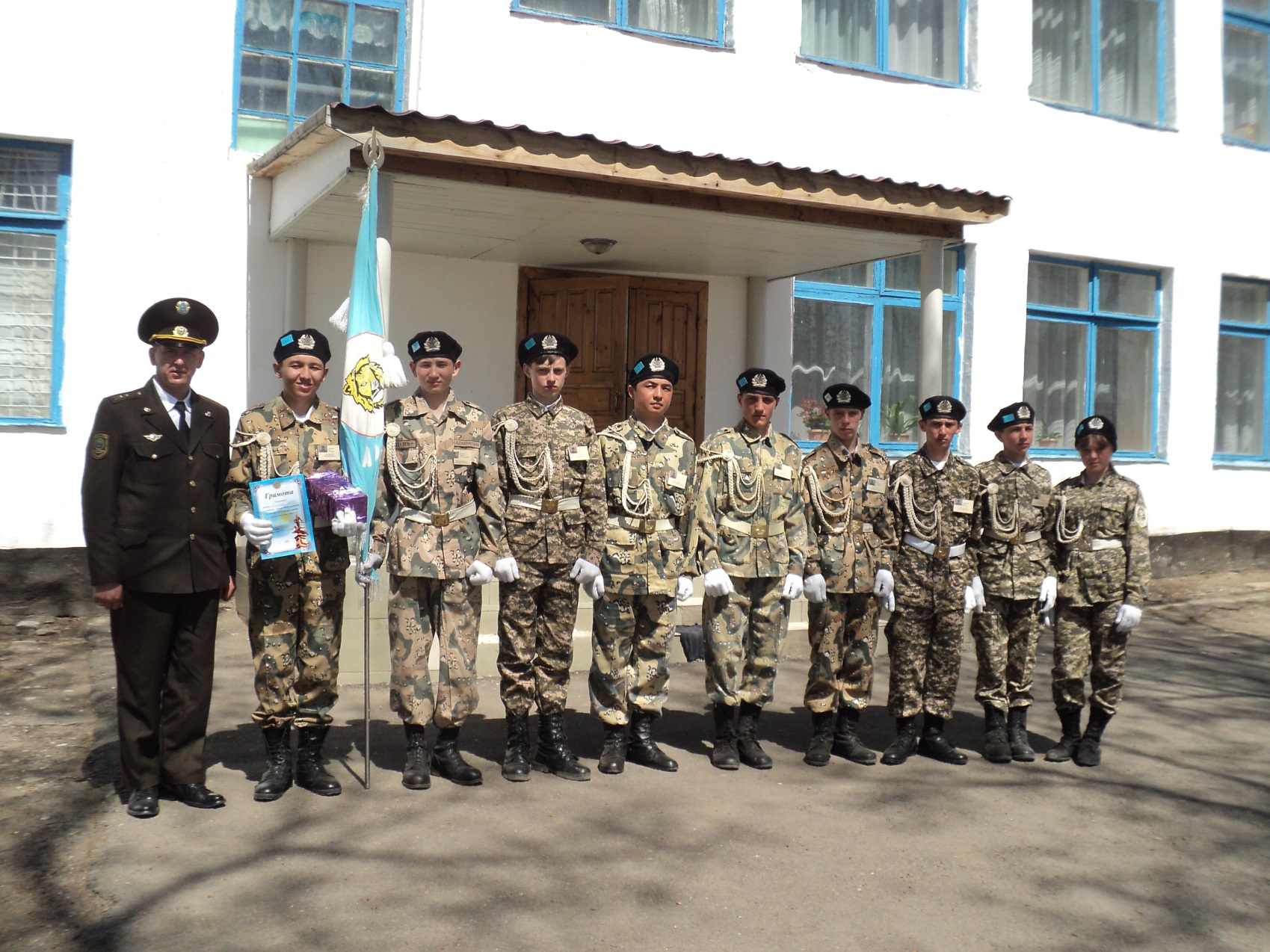 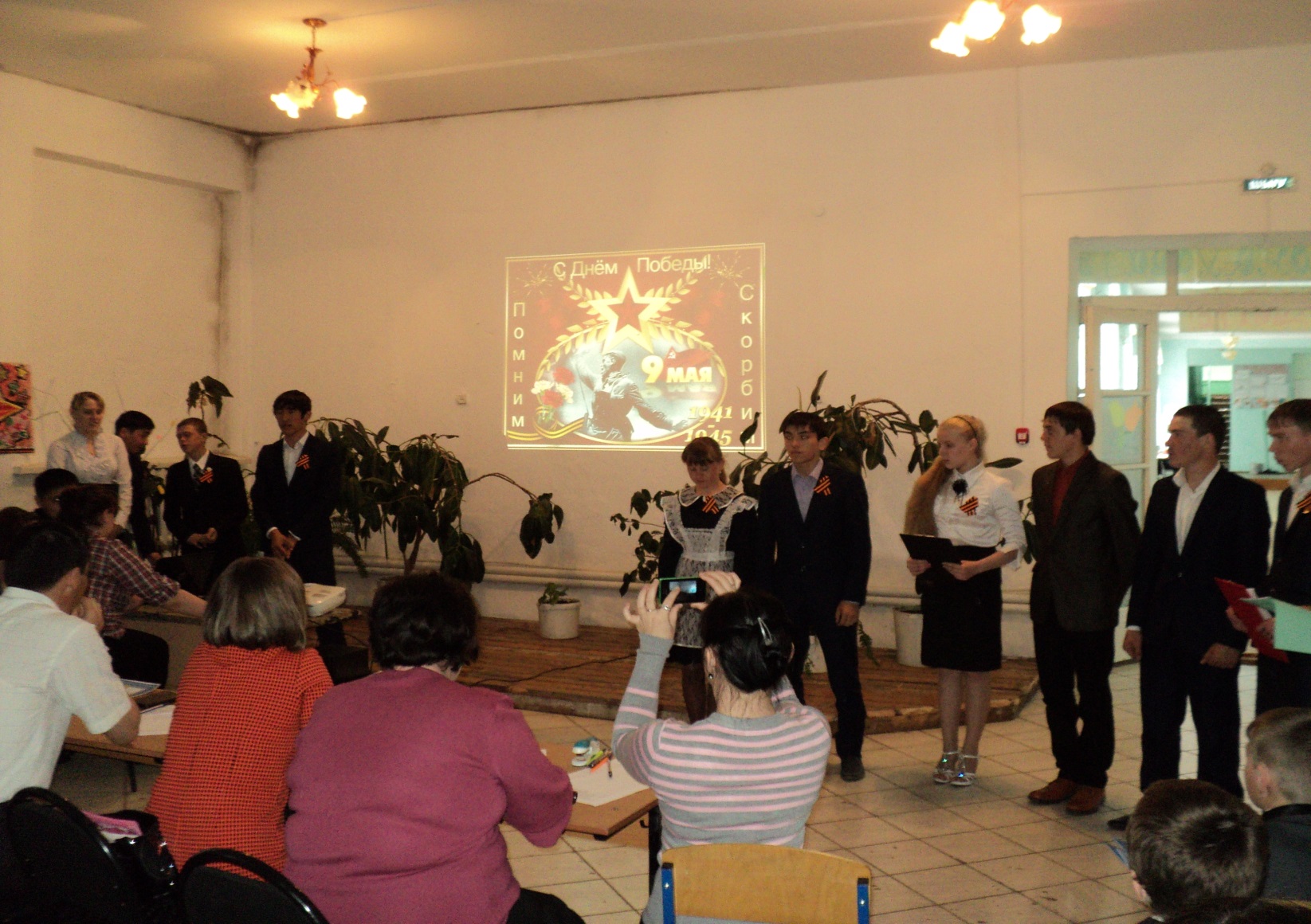 Патриотическое Воспитание
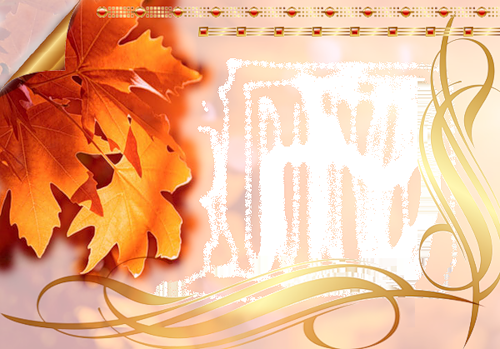 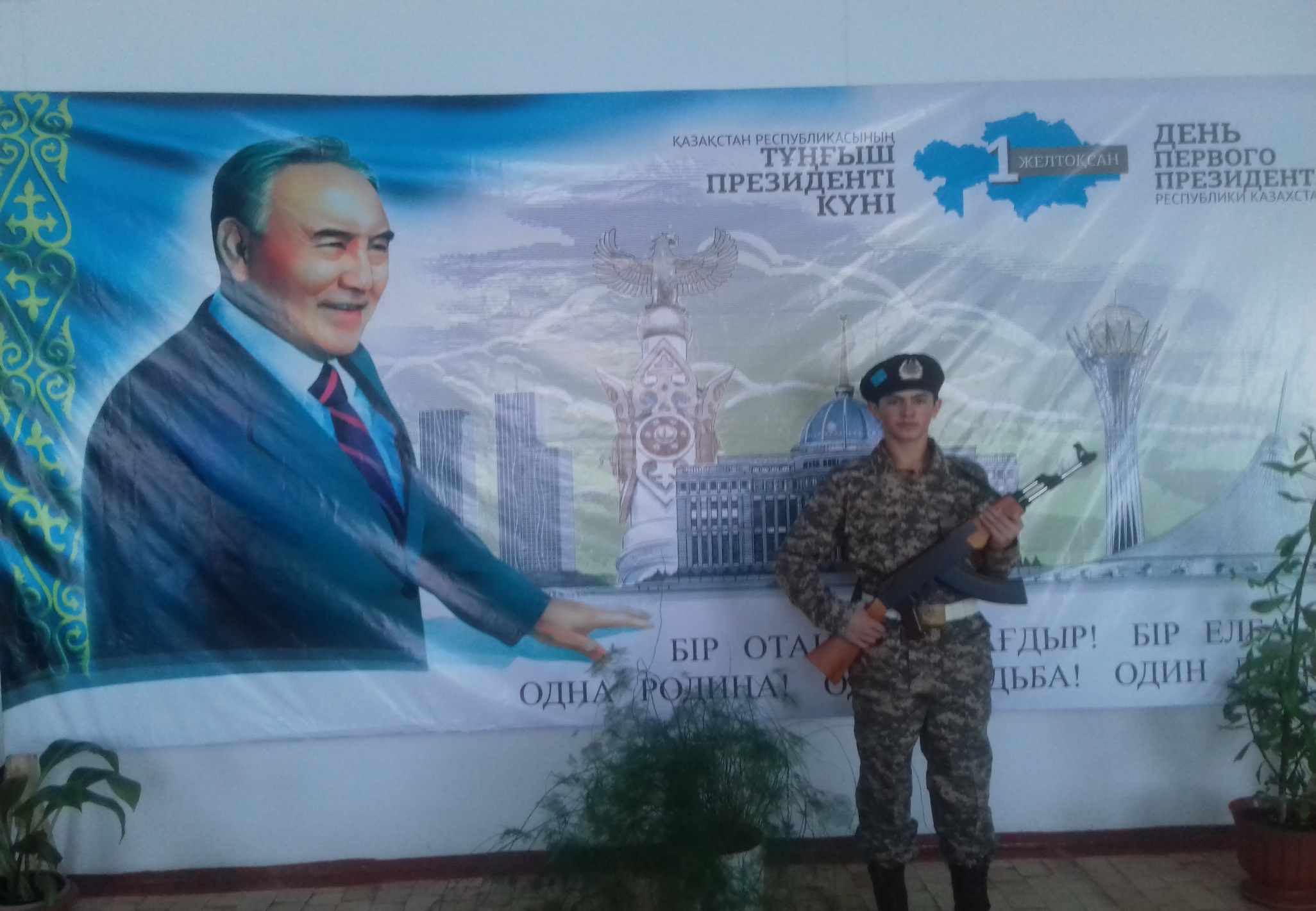 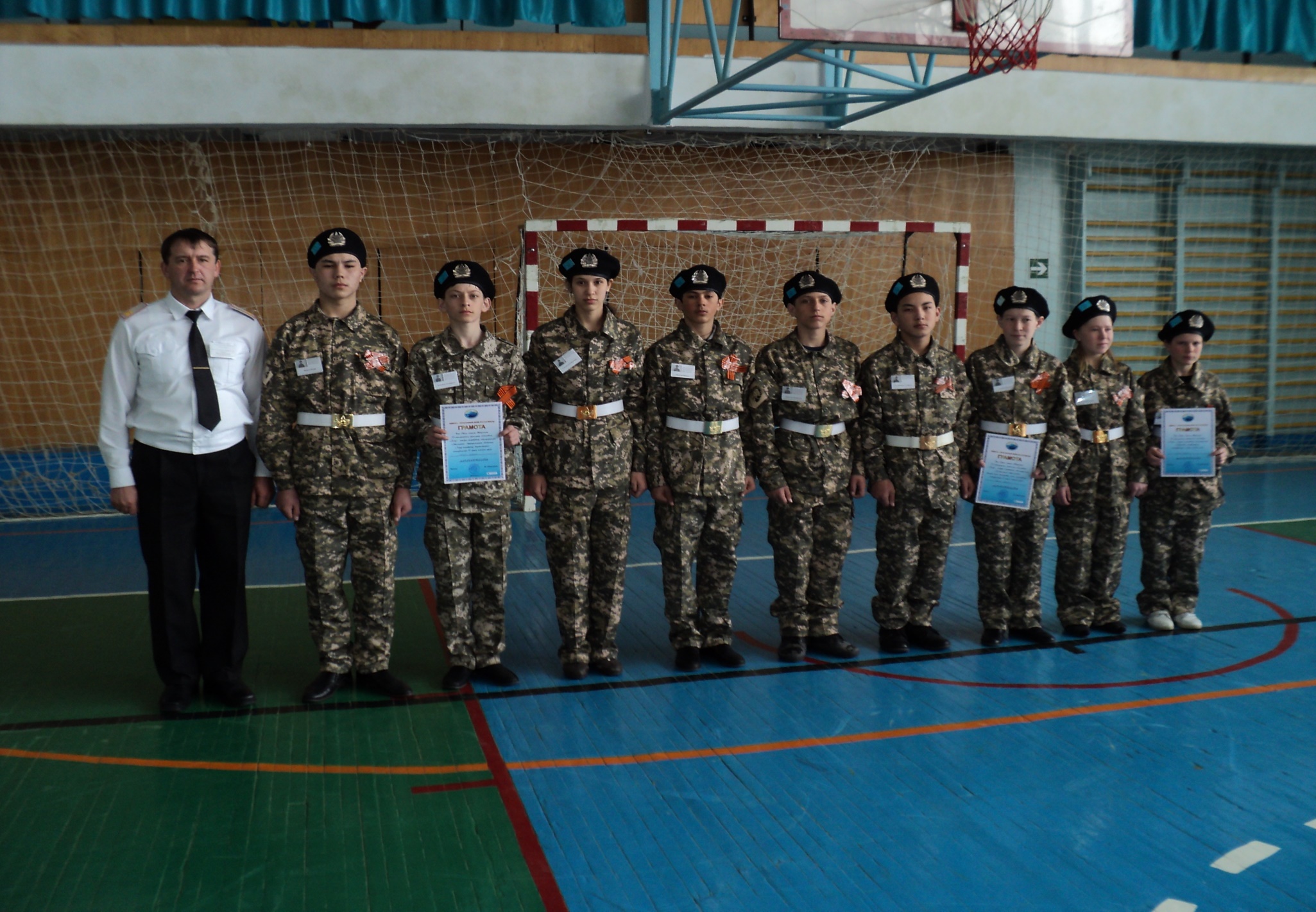 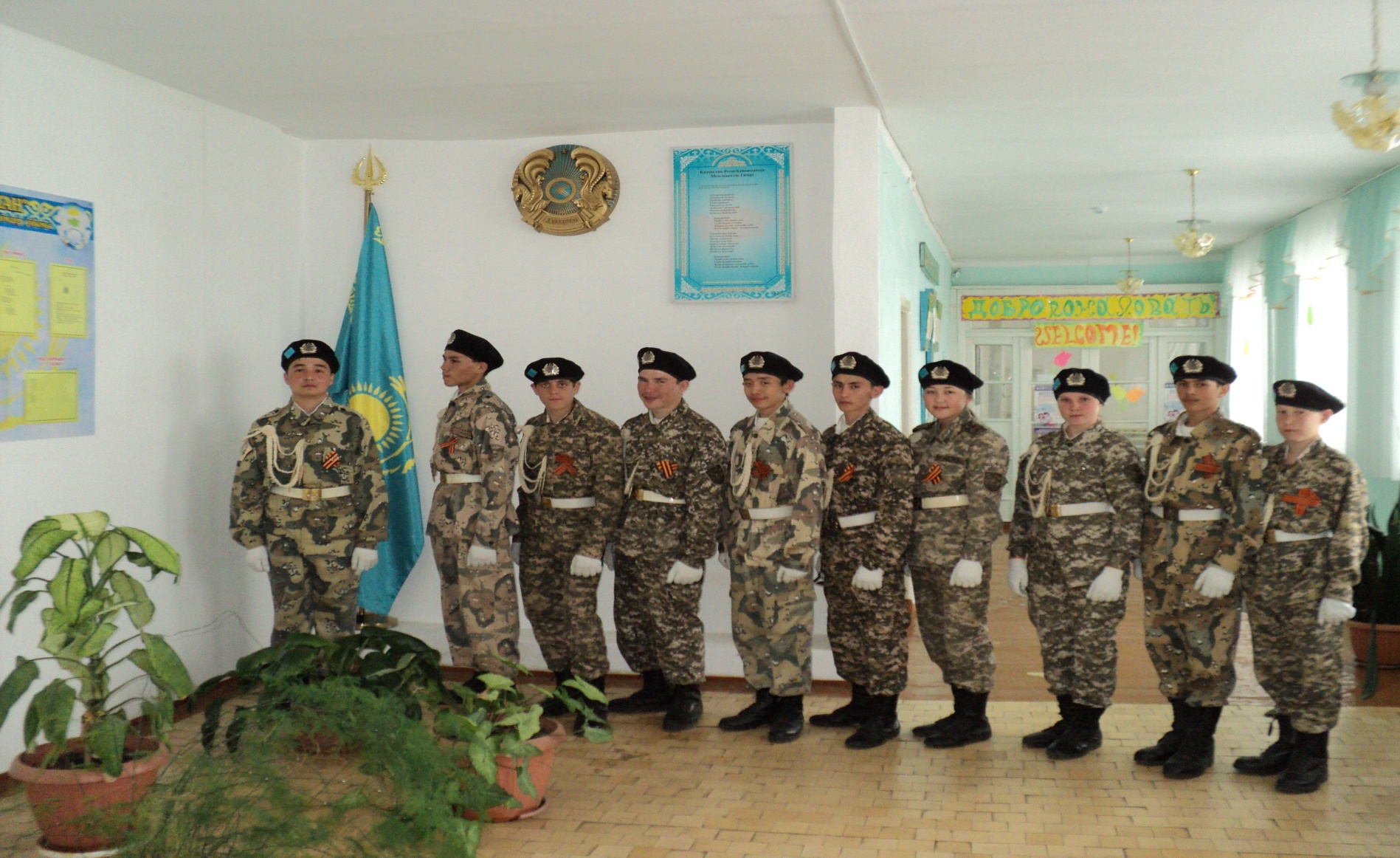 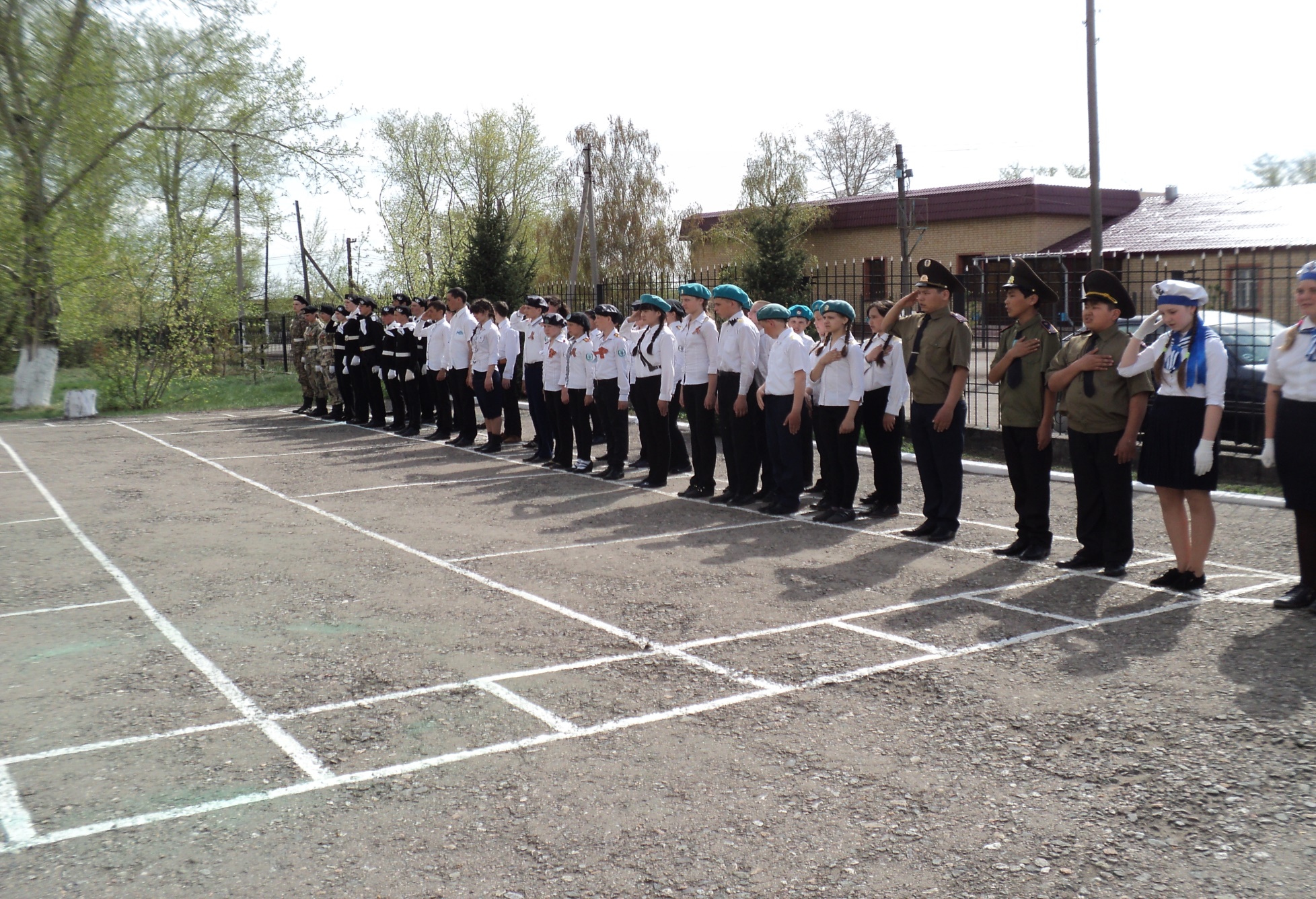 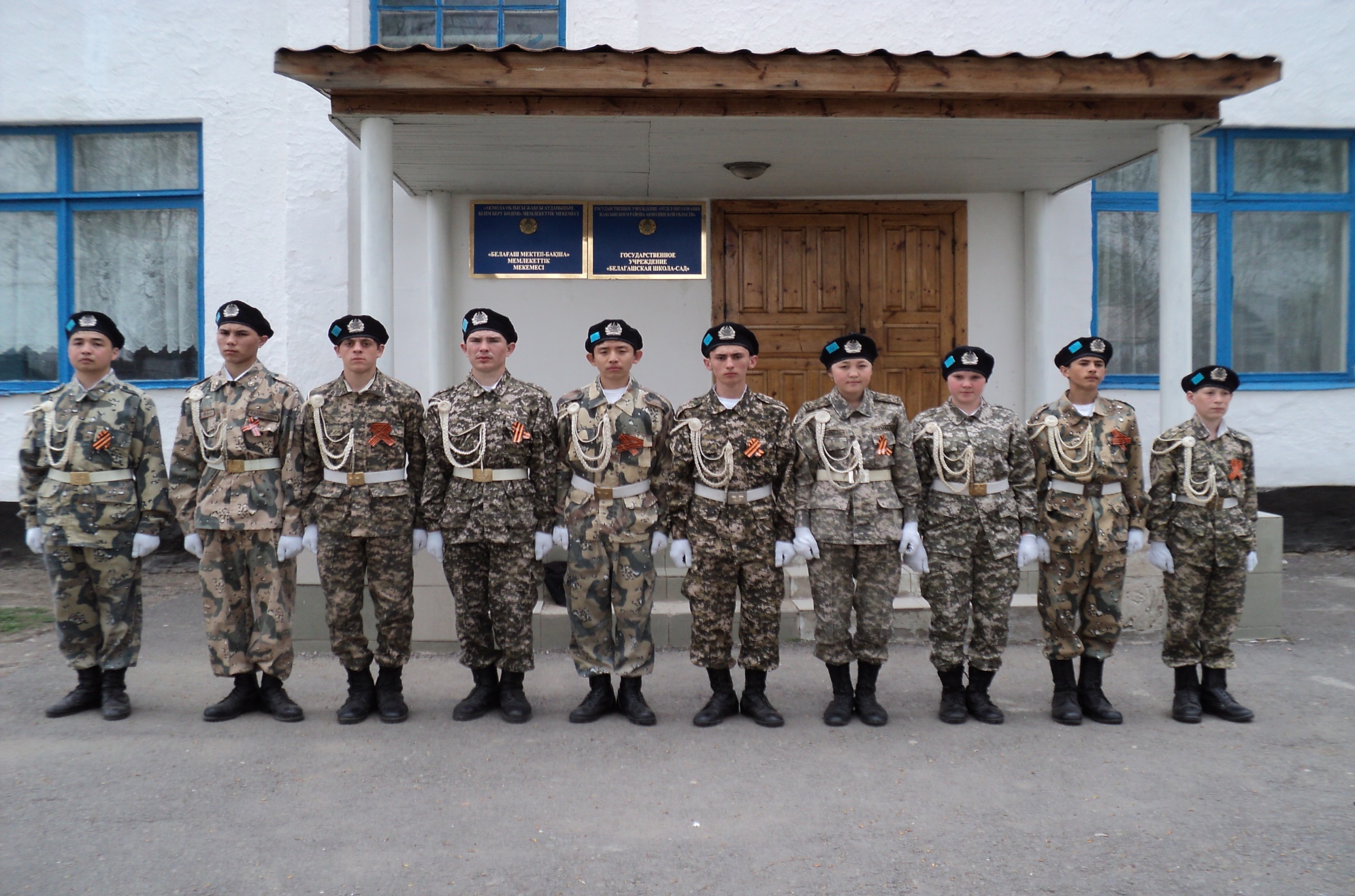 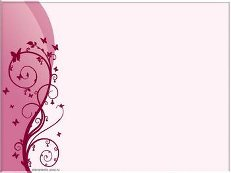 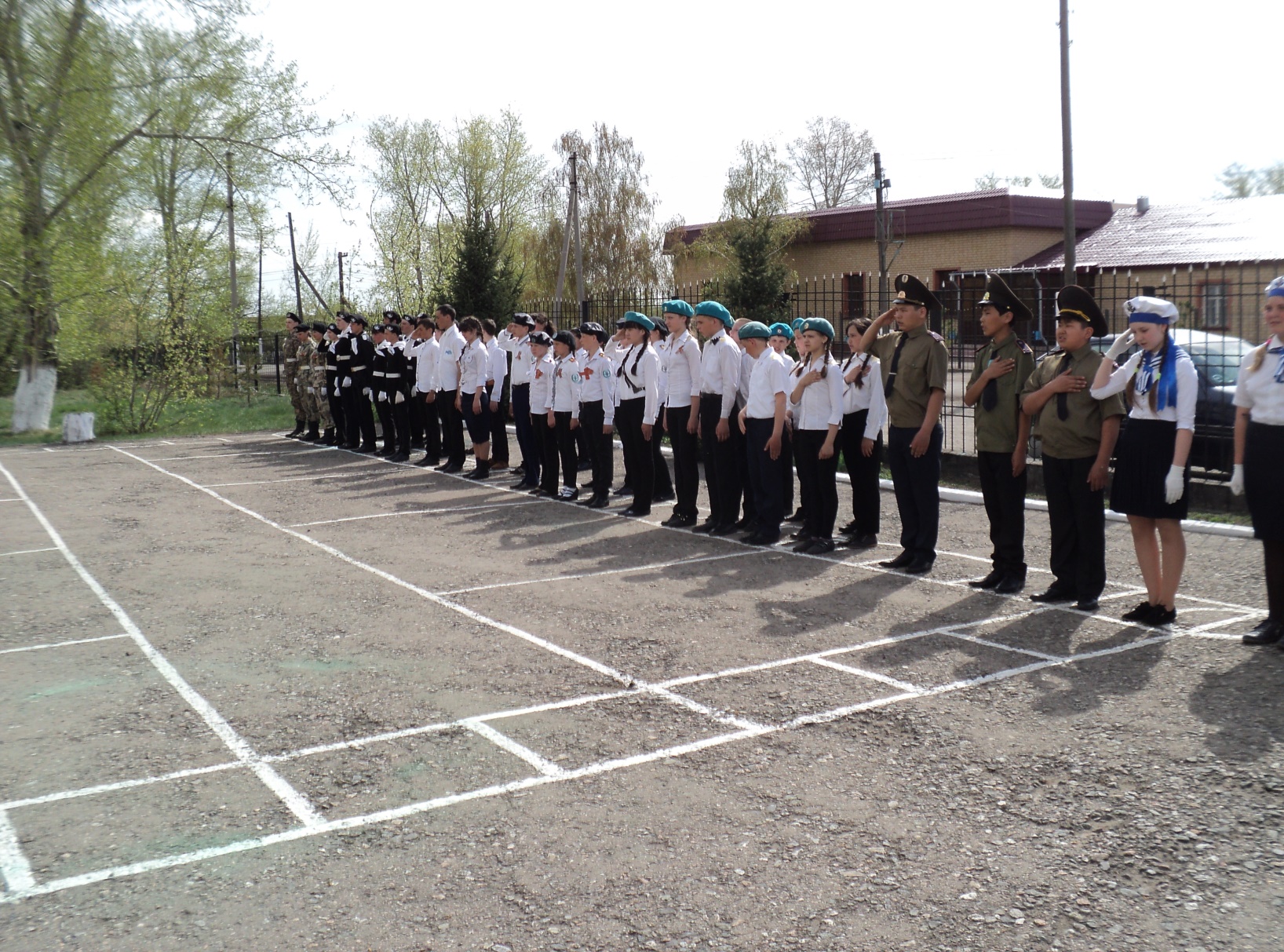 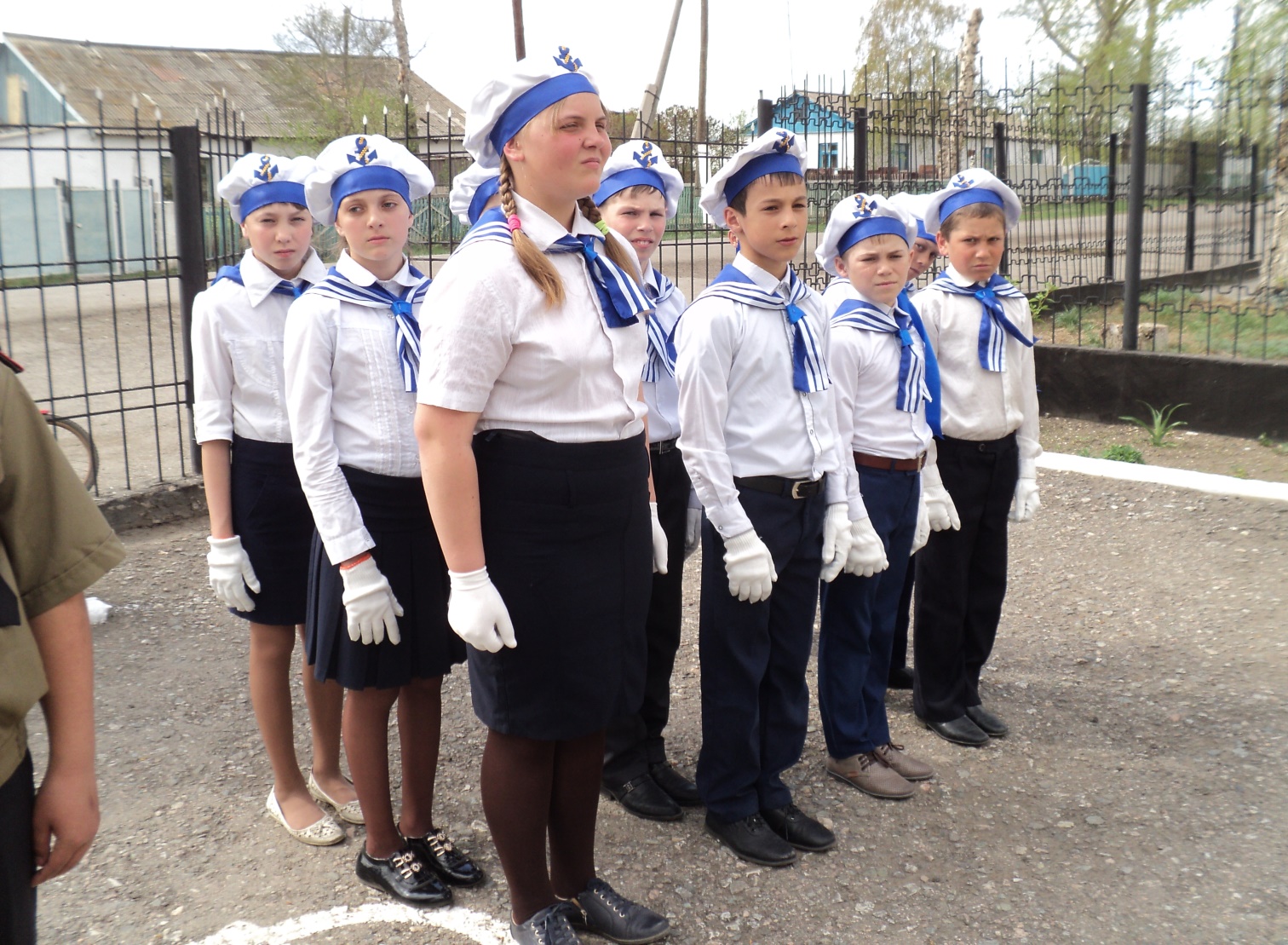 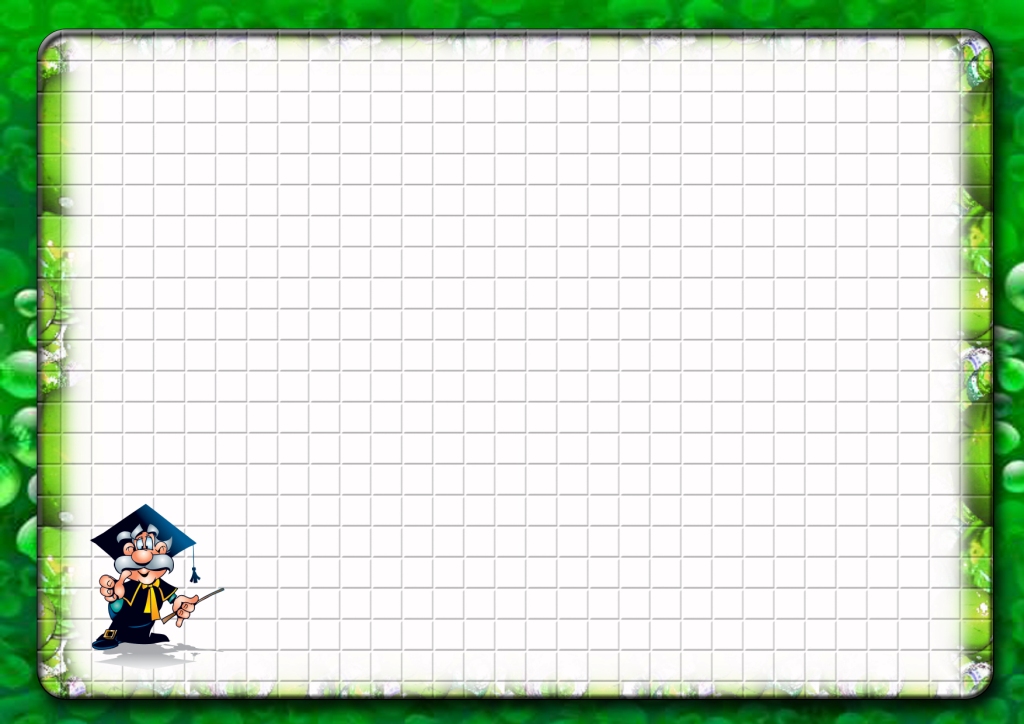 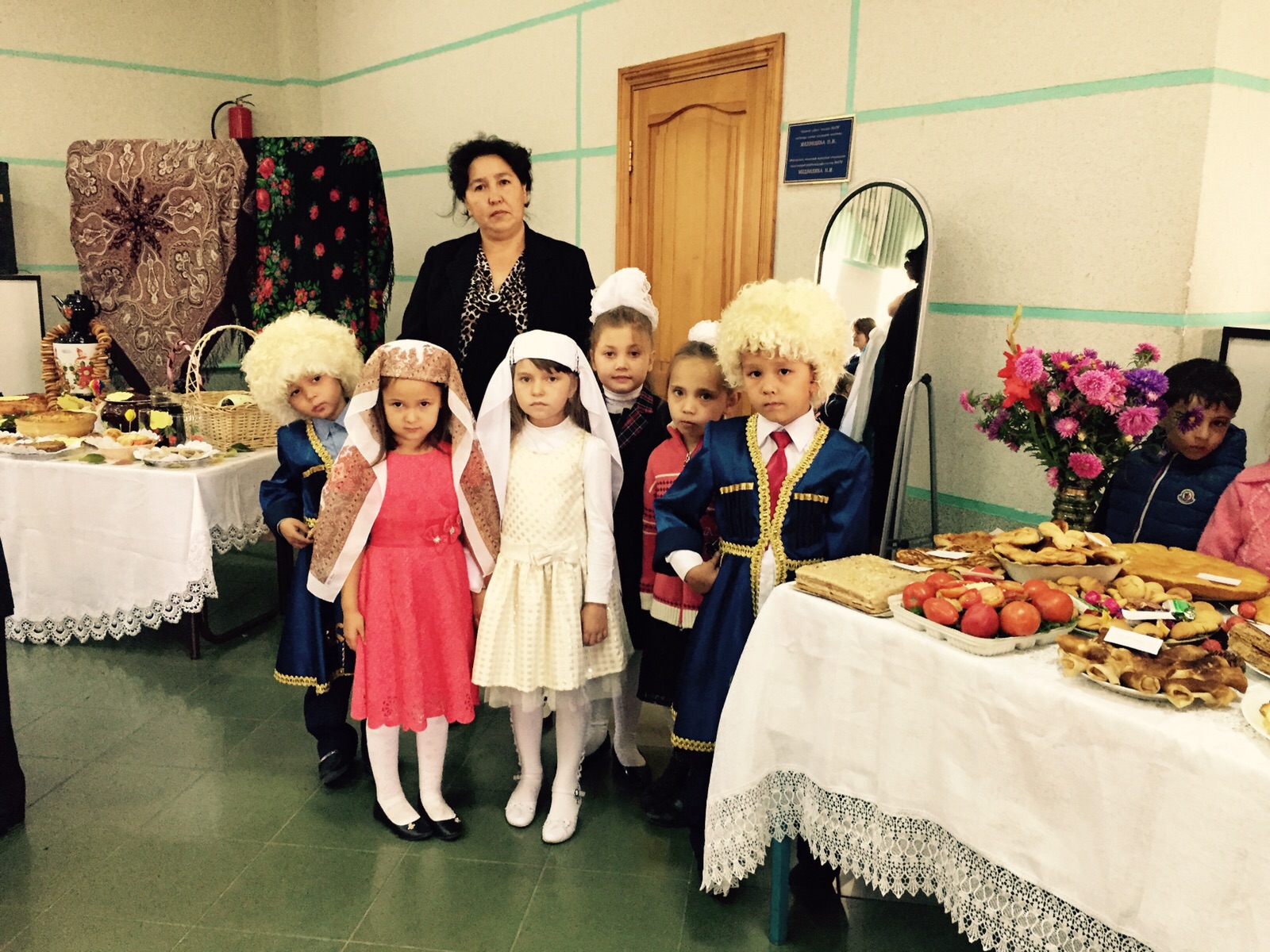 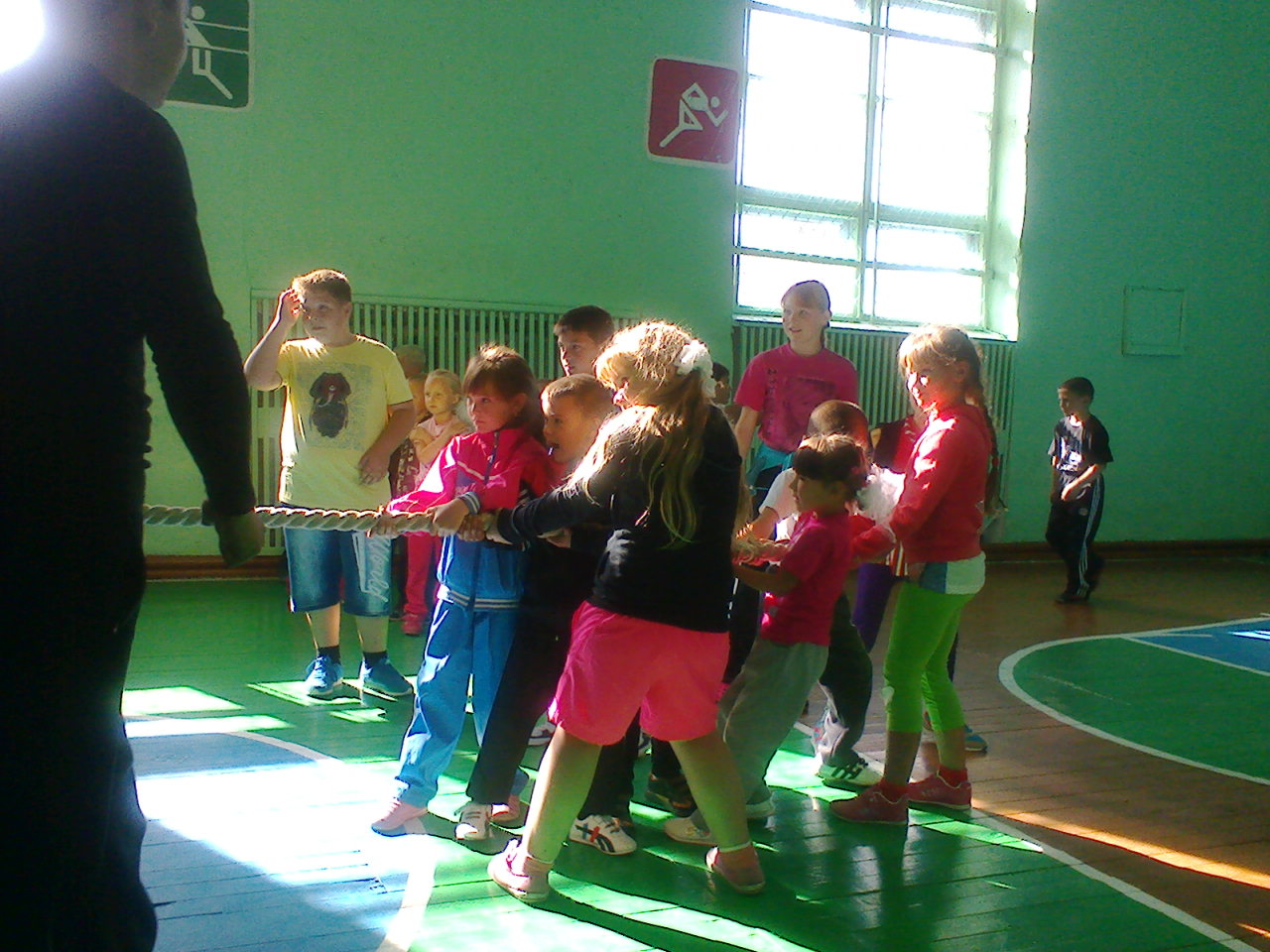 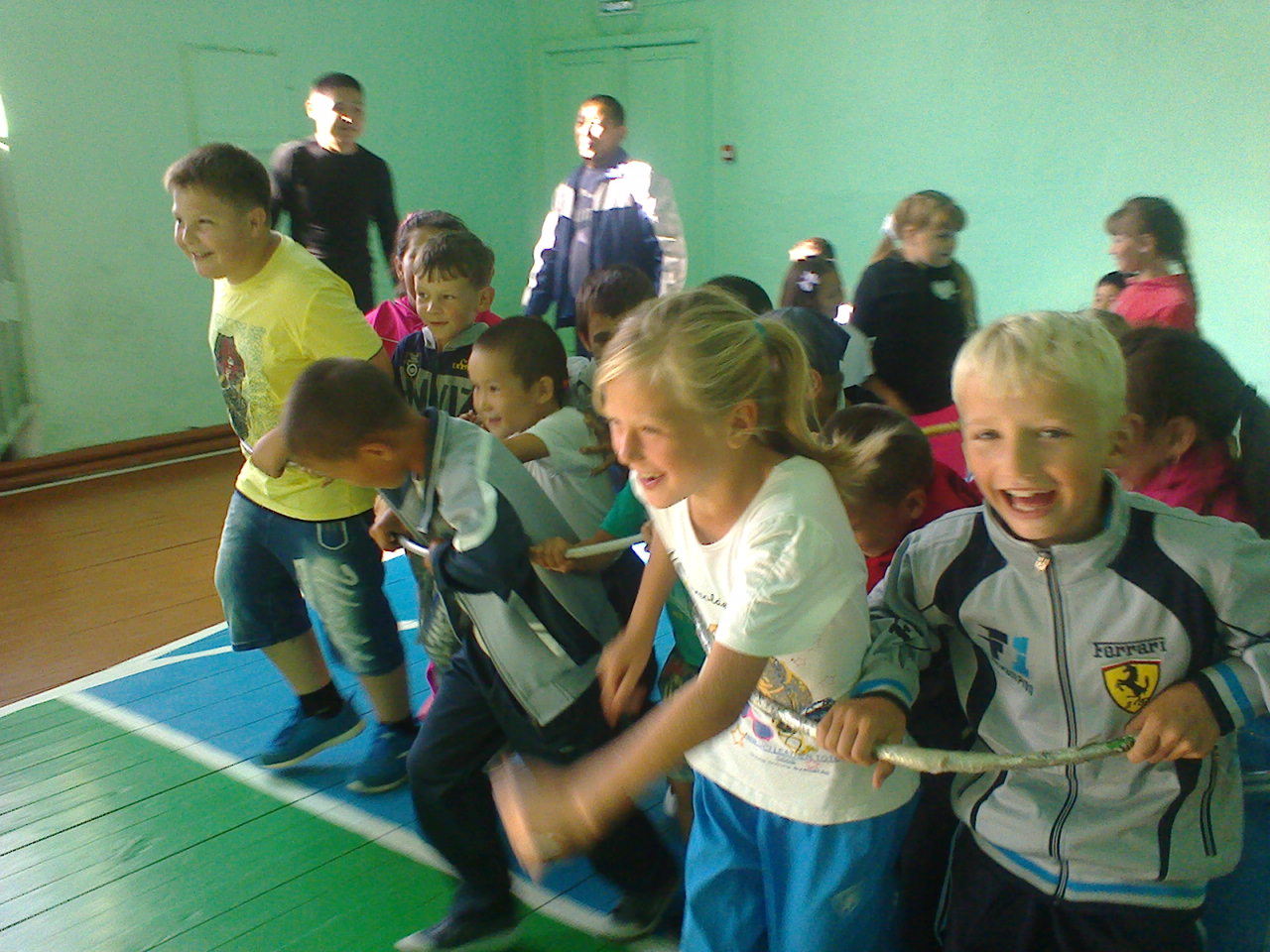 Духовно-нравственное воспитание
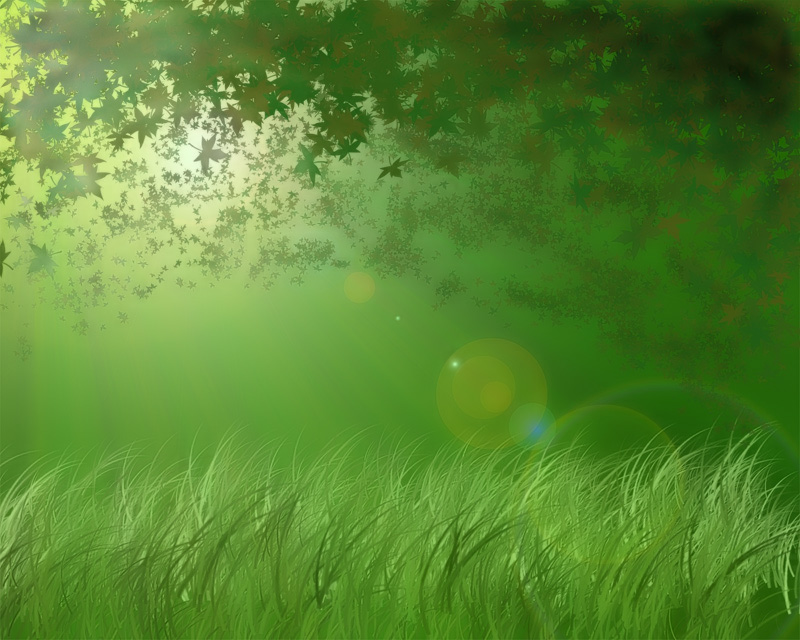 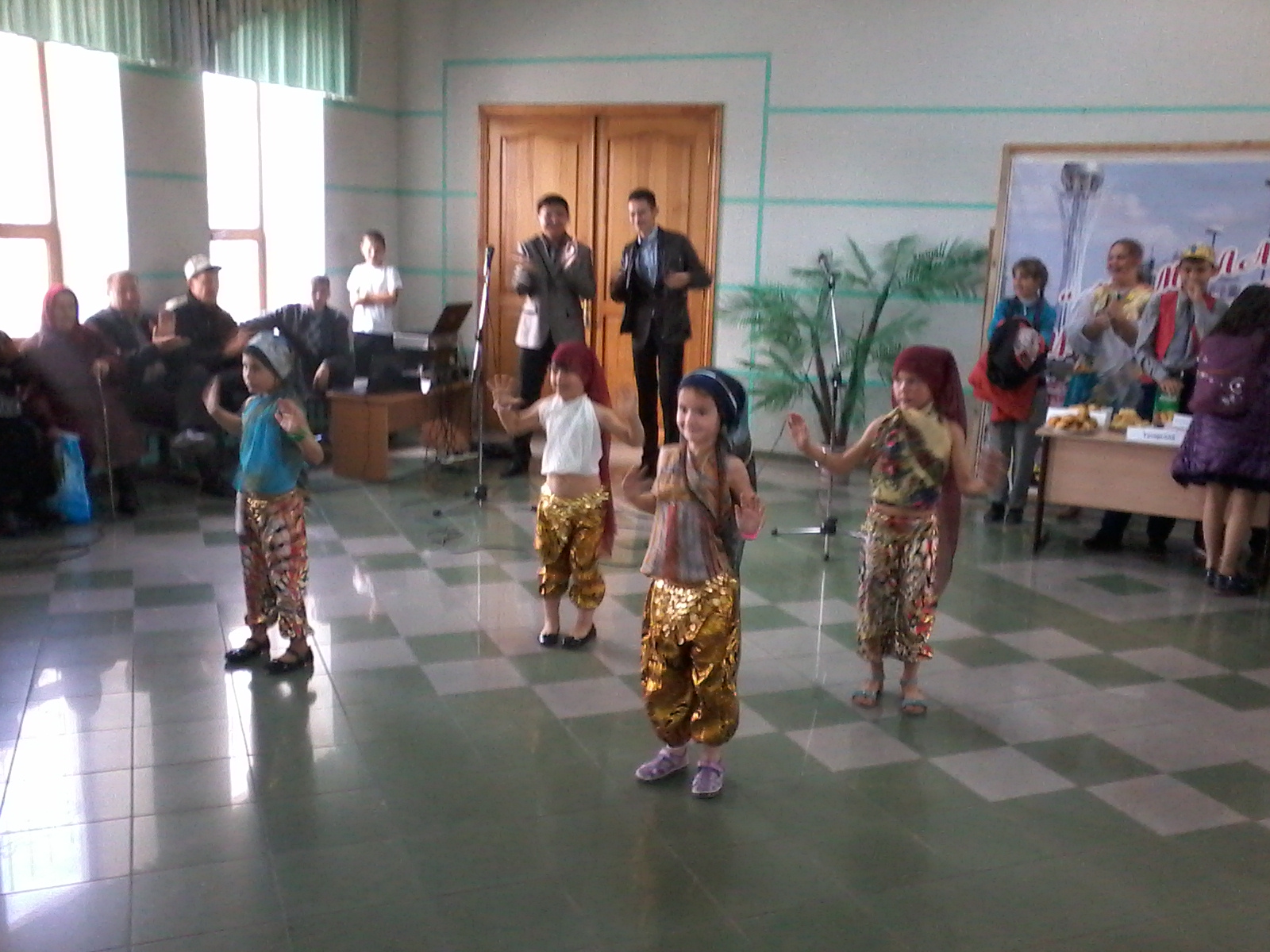 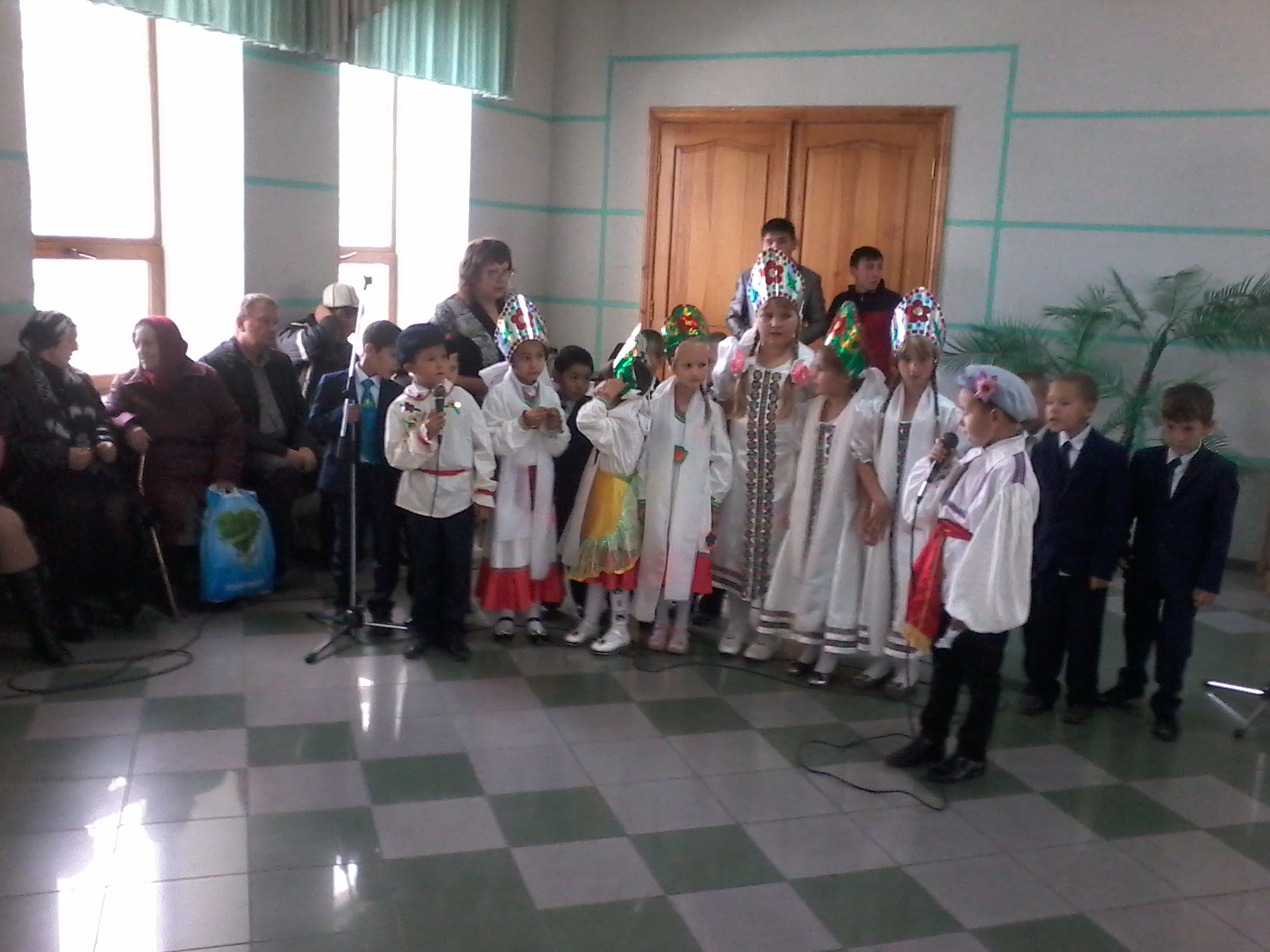 Духовно-нравственное воспитание
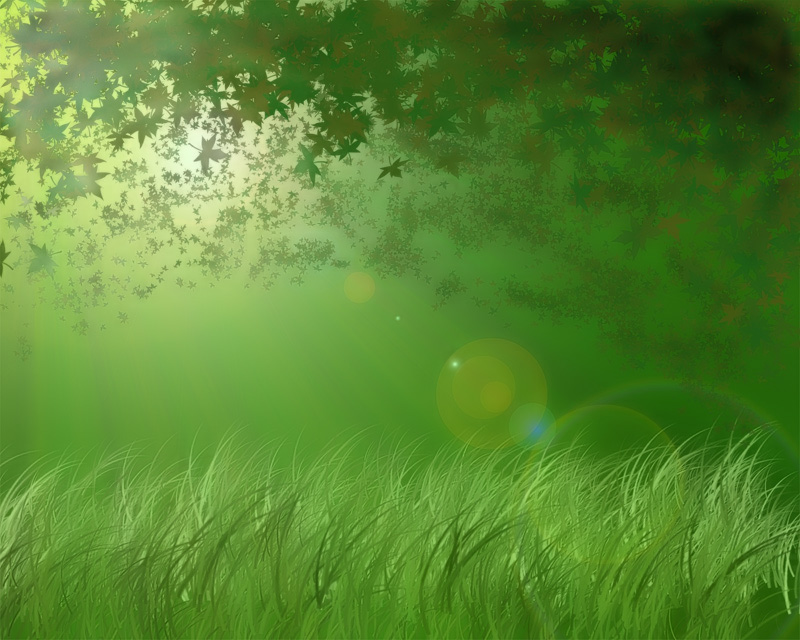 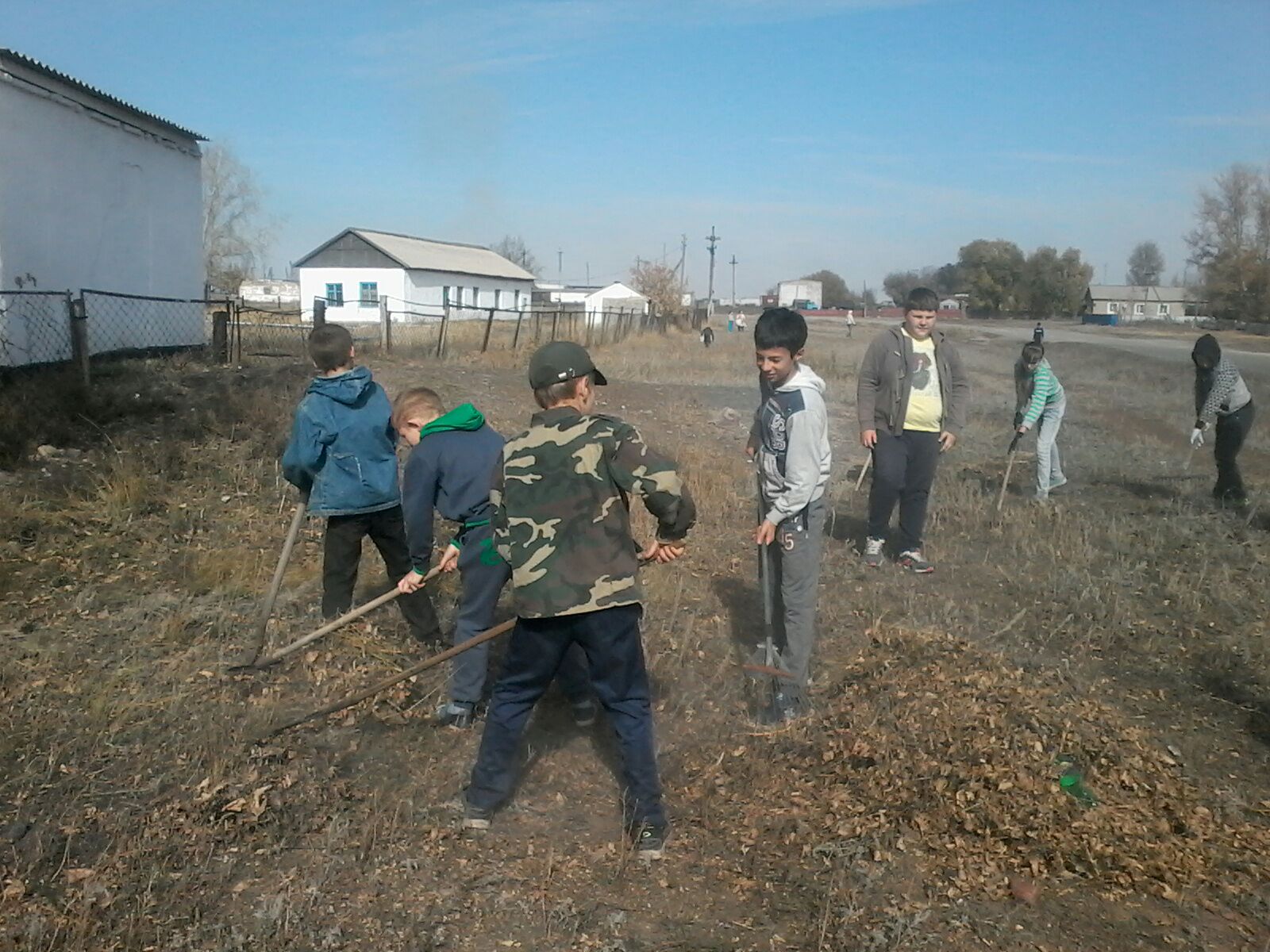 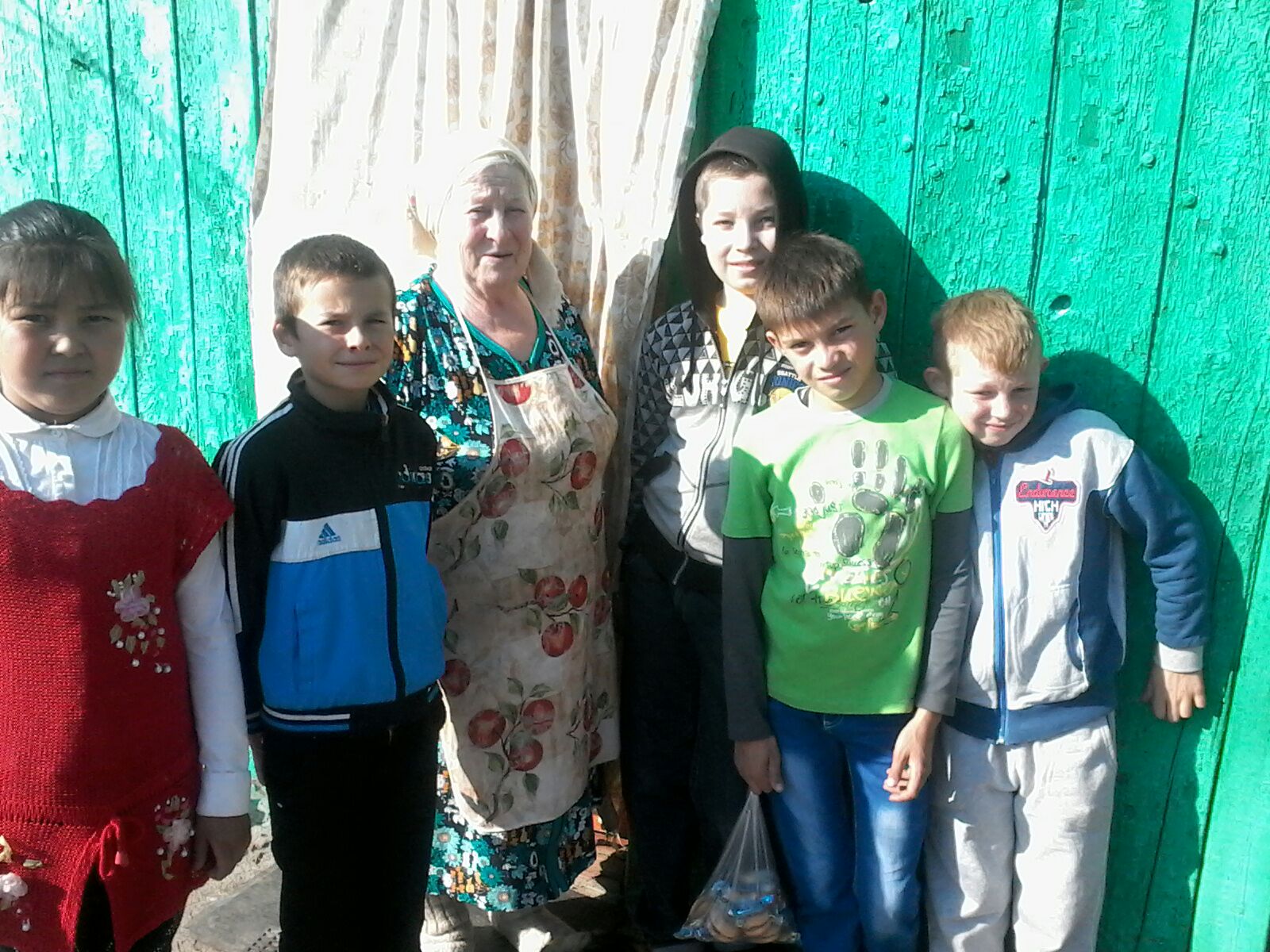 Тимуровские Отряды
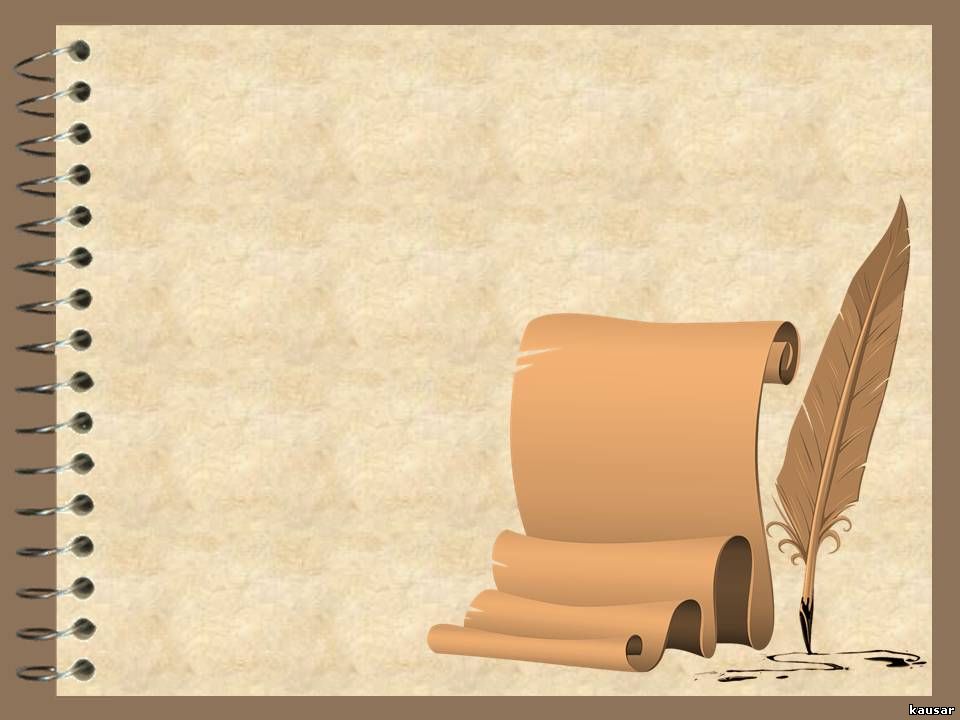 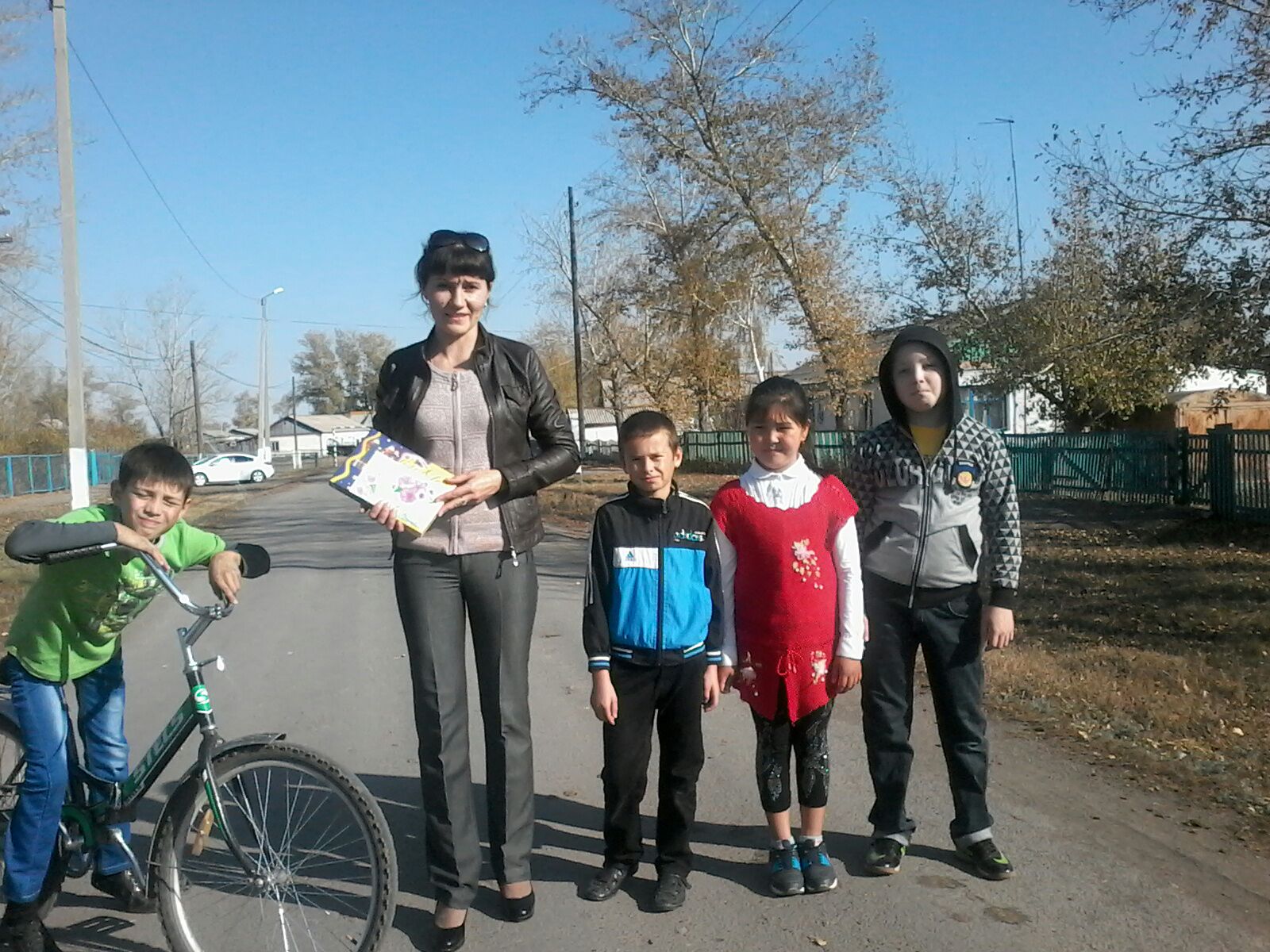 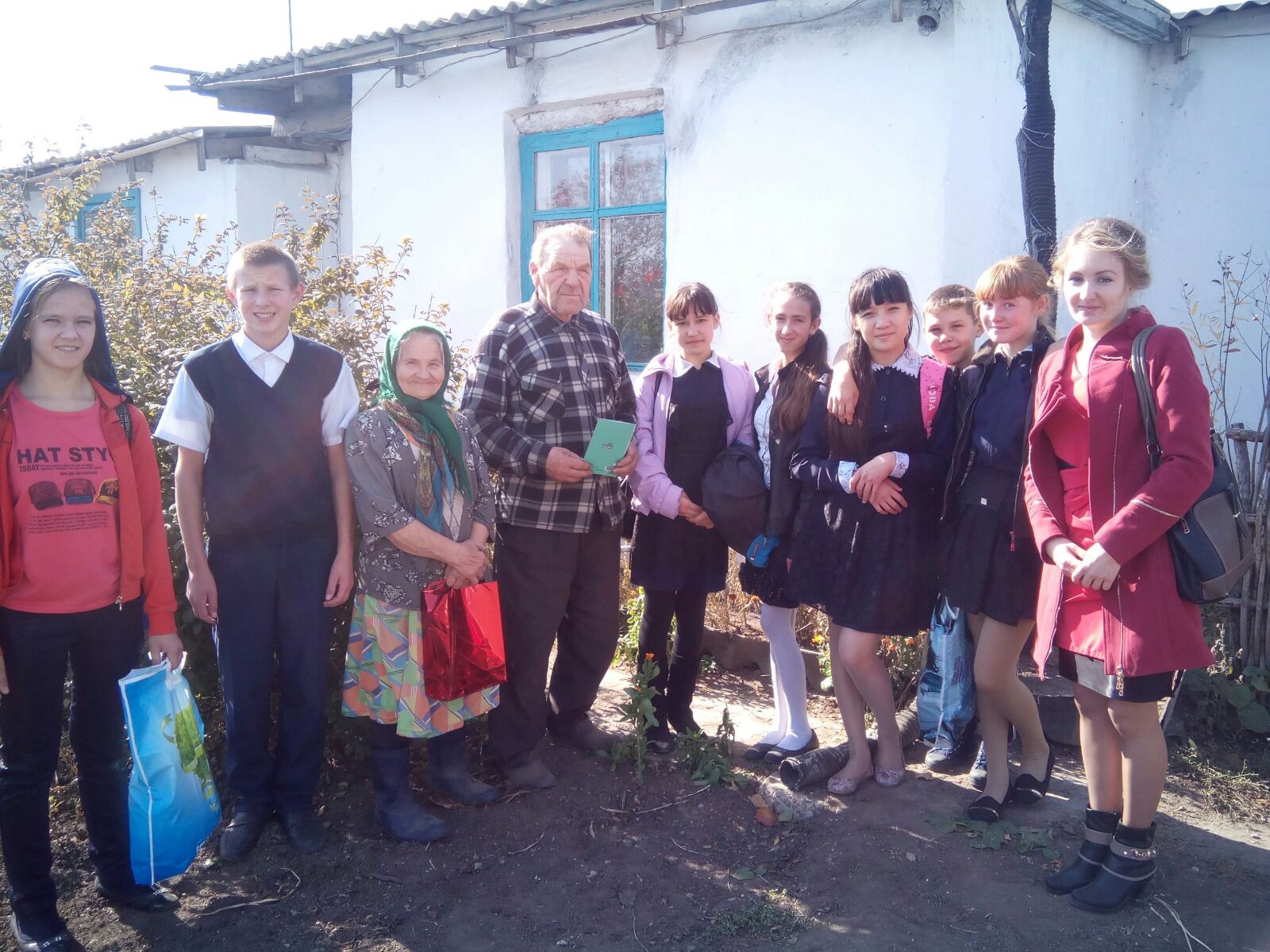 Тимуровские Отряды
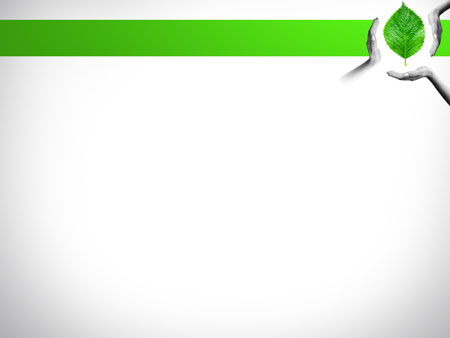 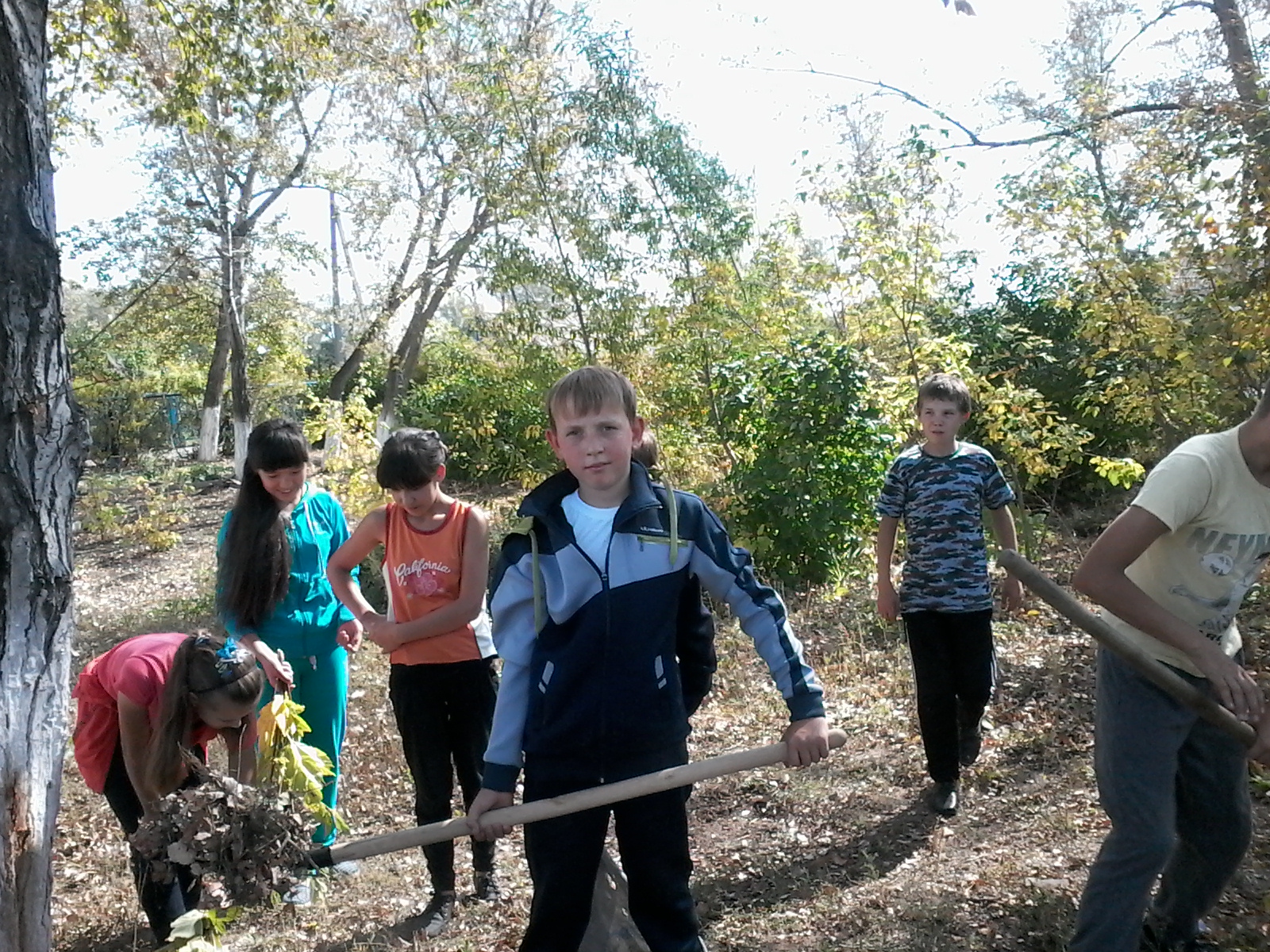 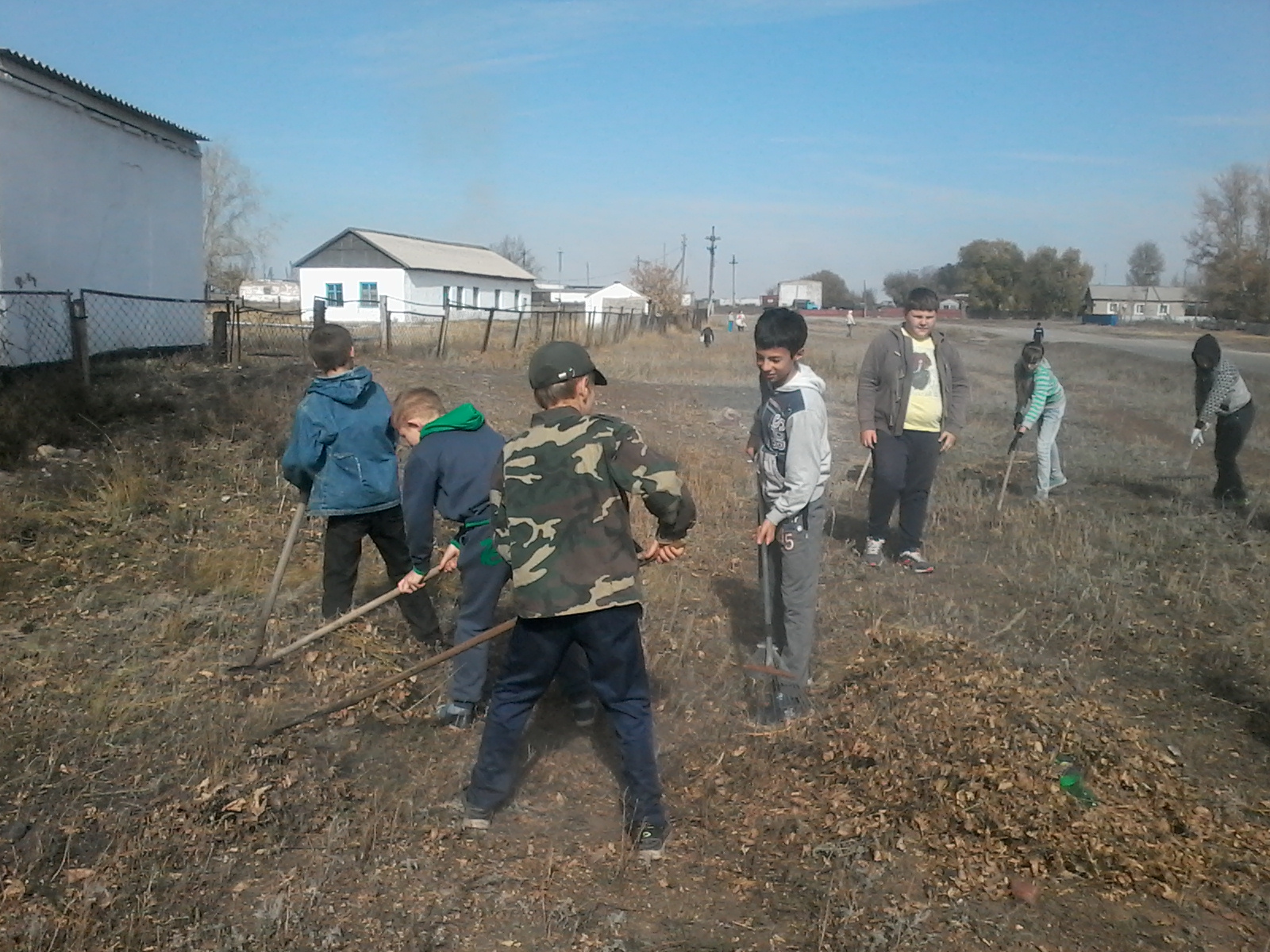 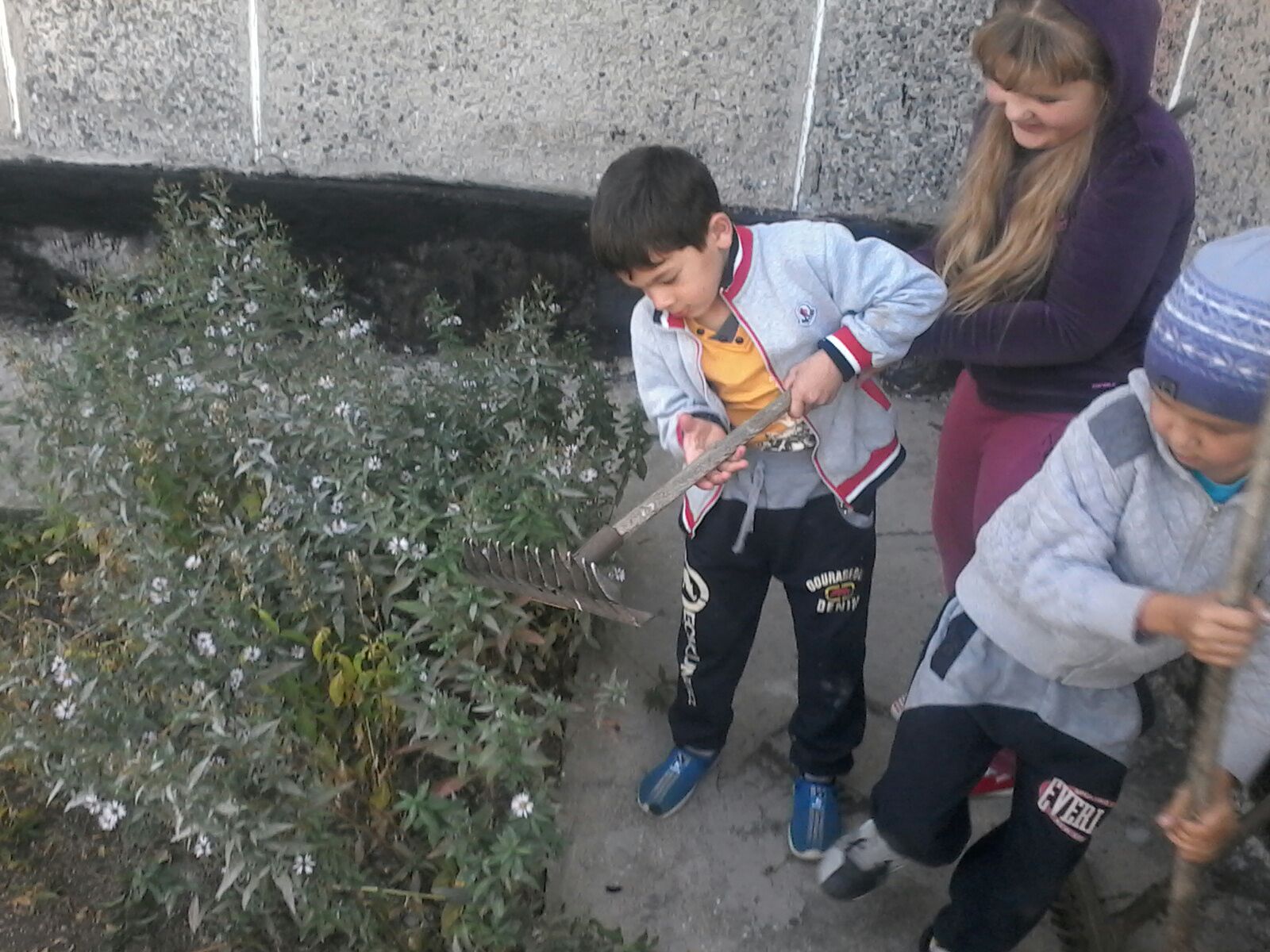 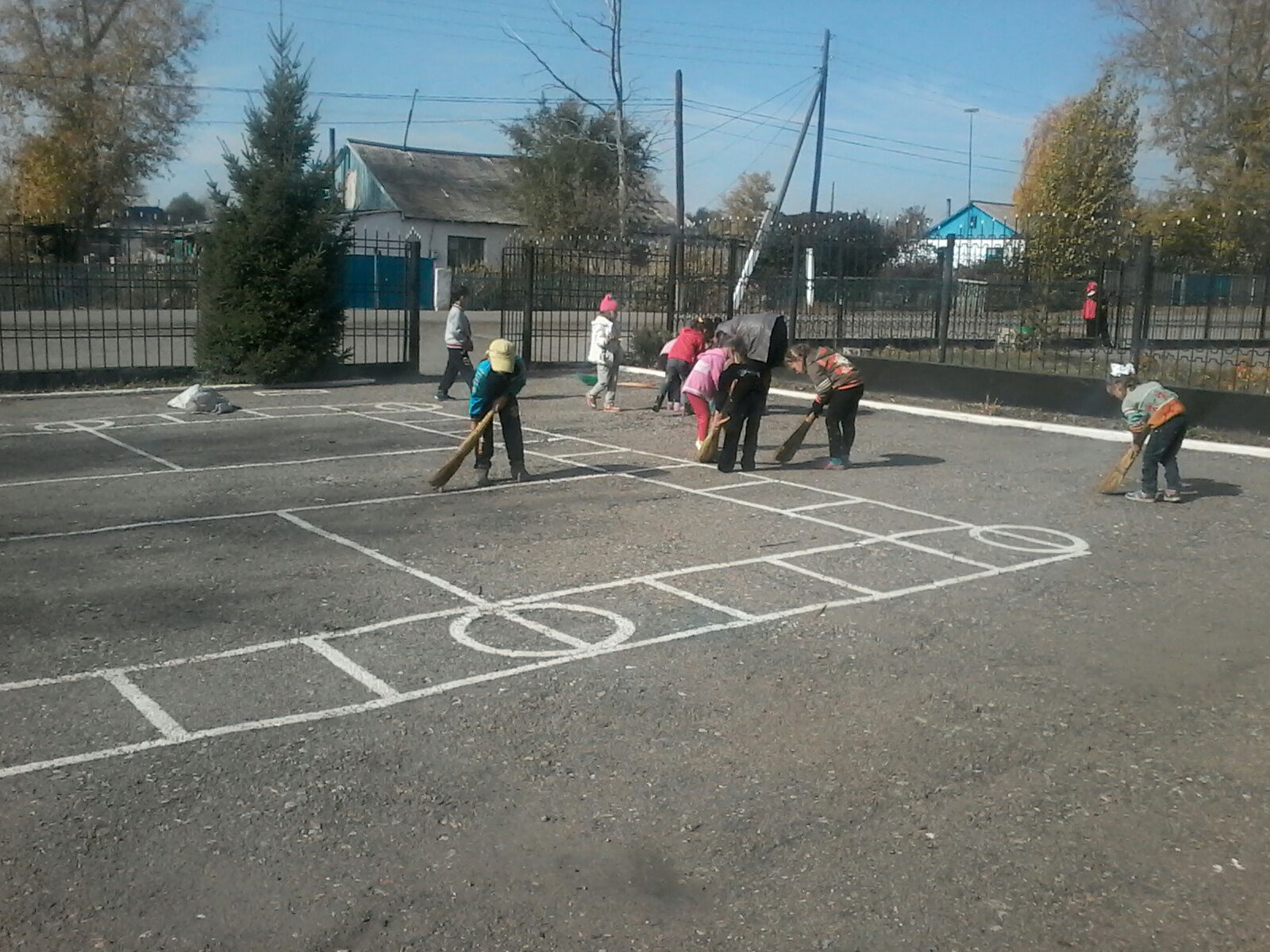 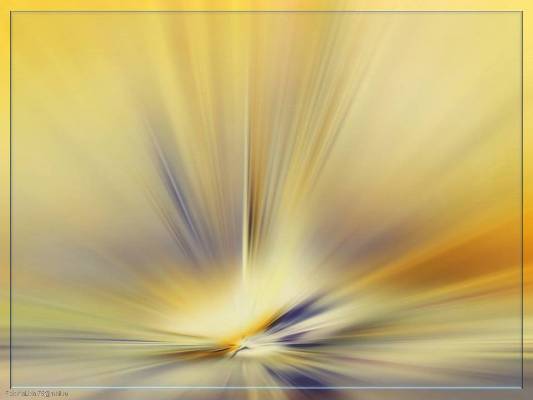 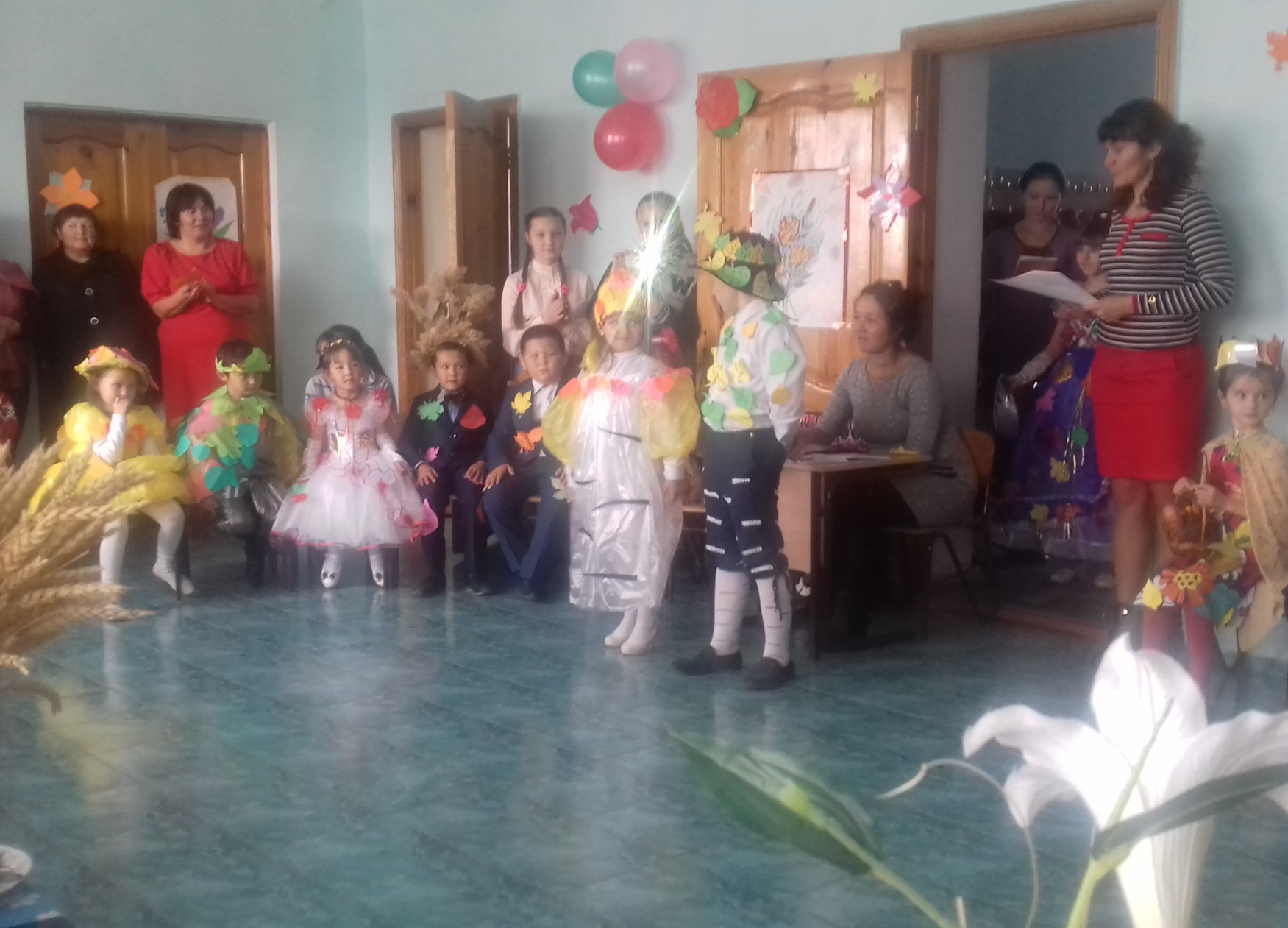 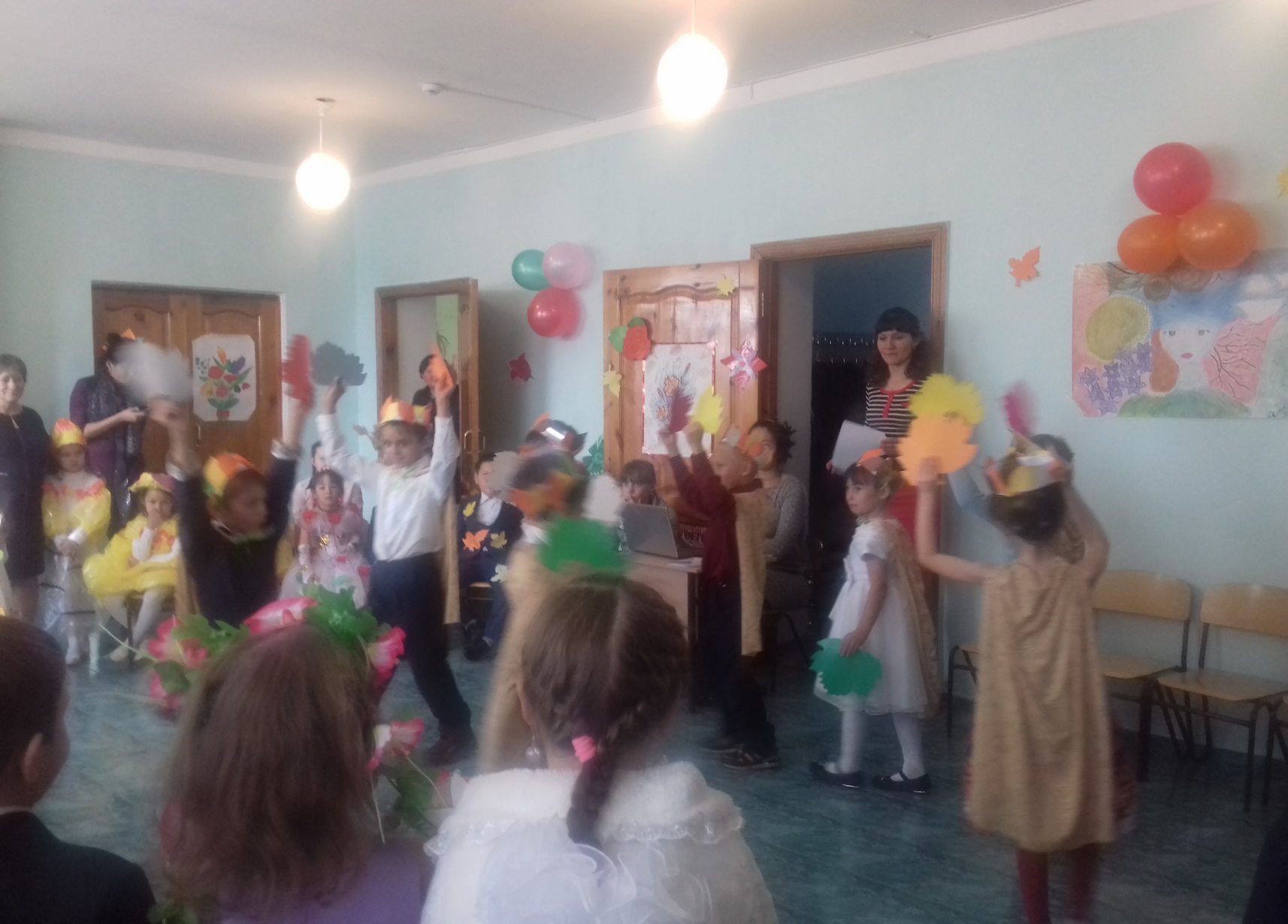 Осенний бал
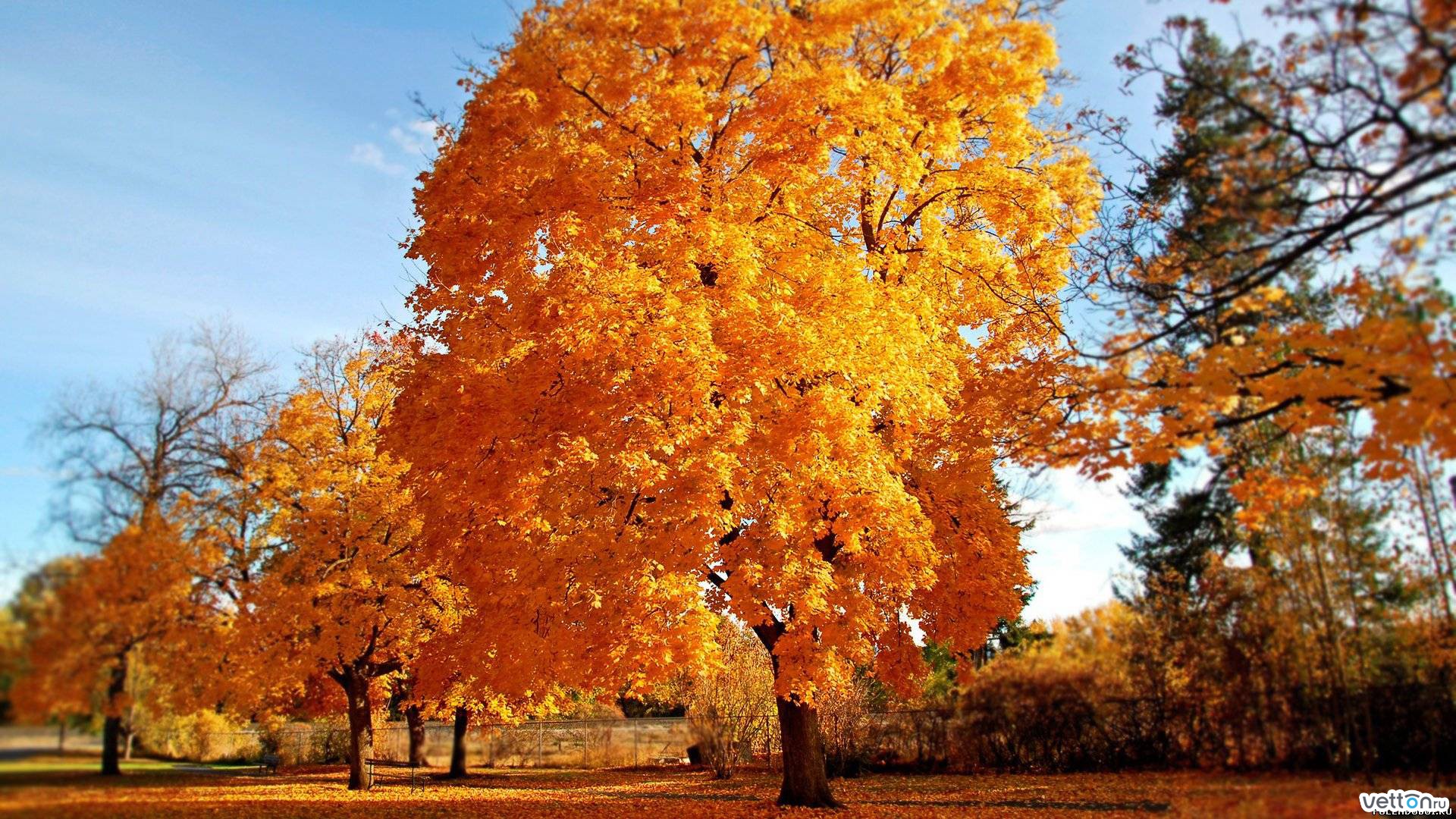 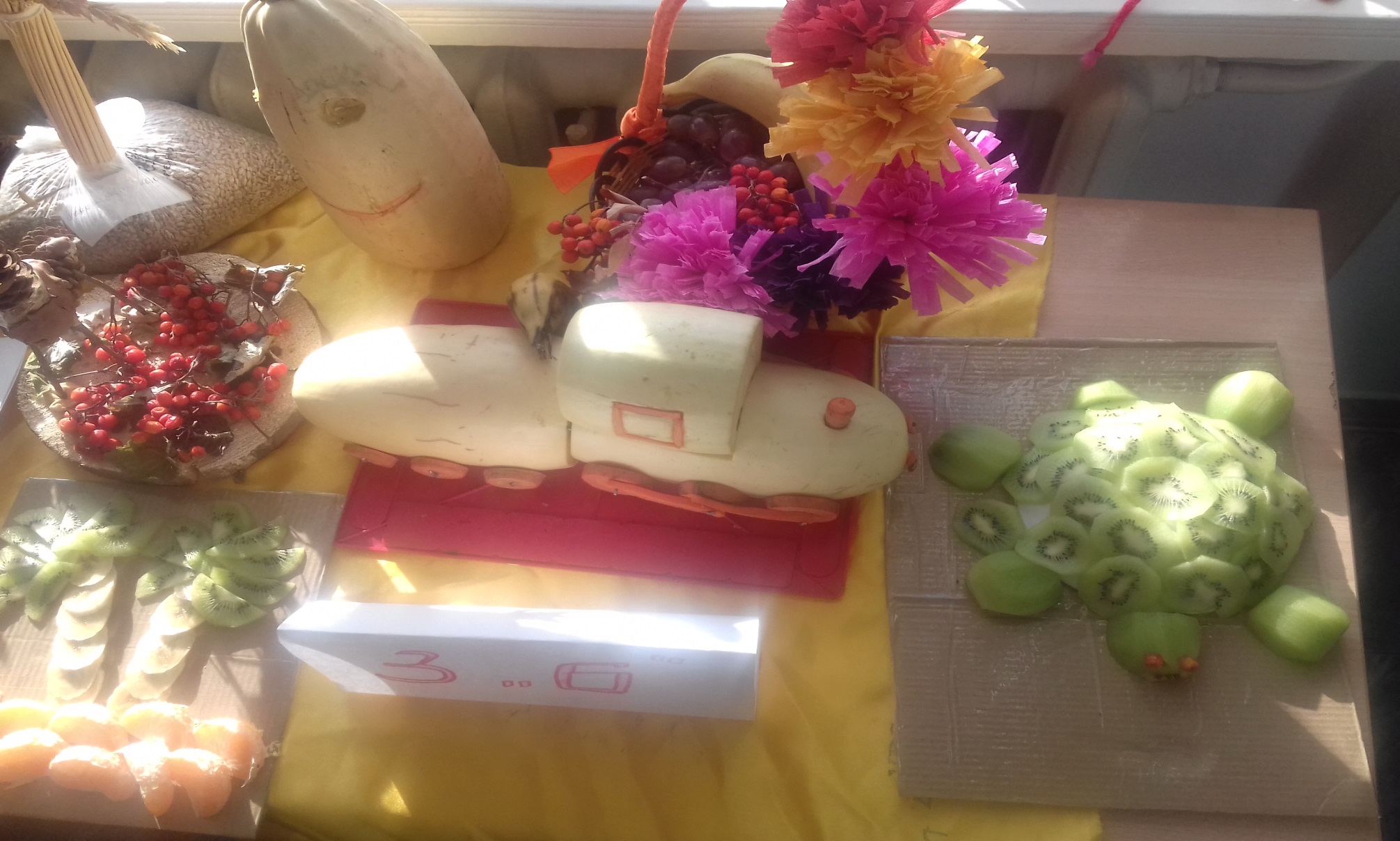 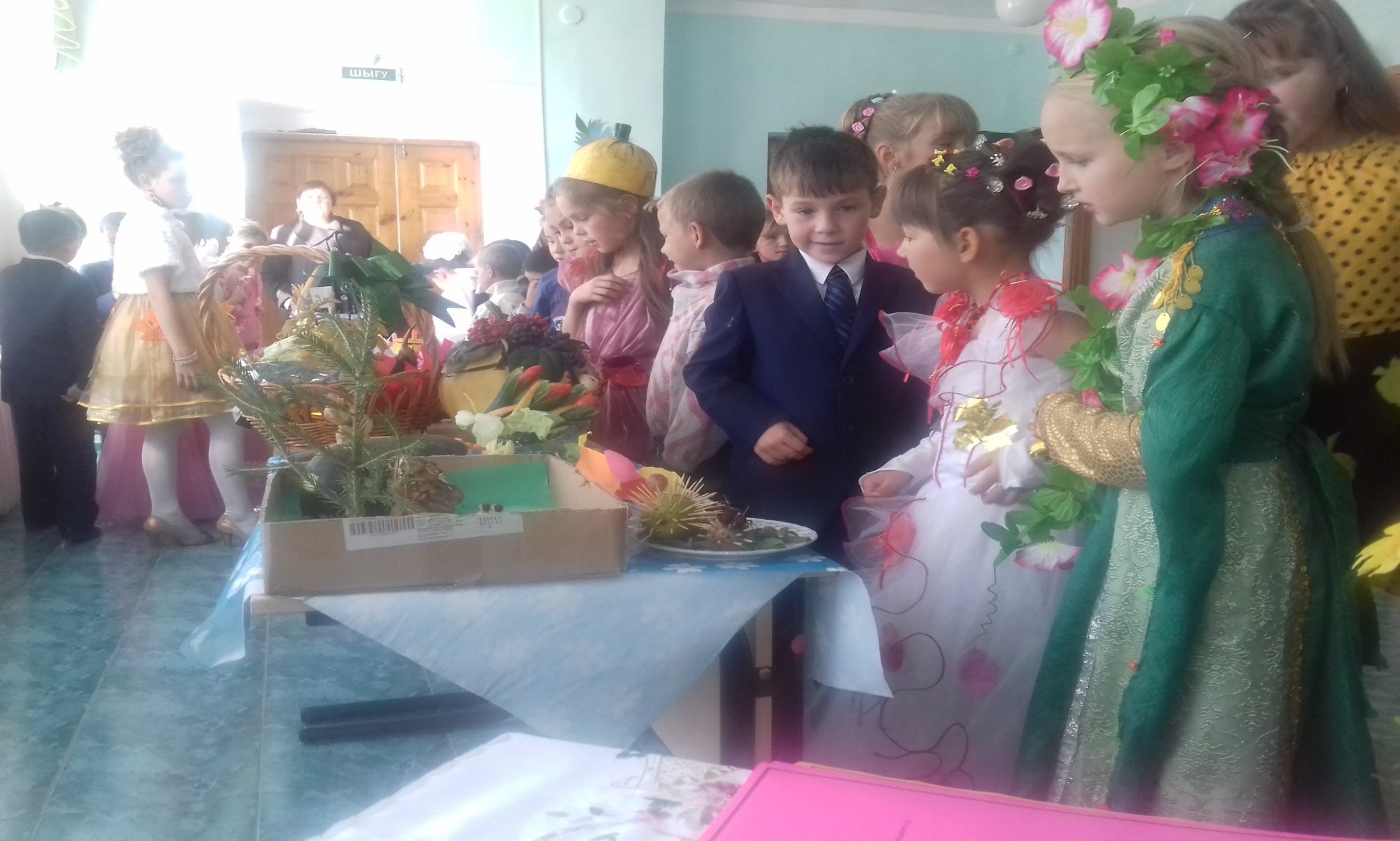 Осенний бал
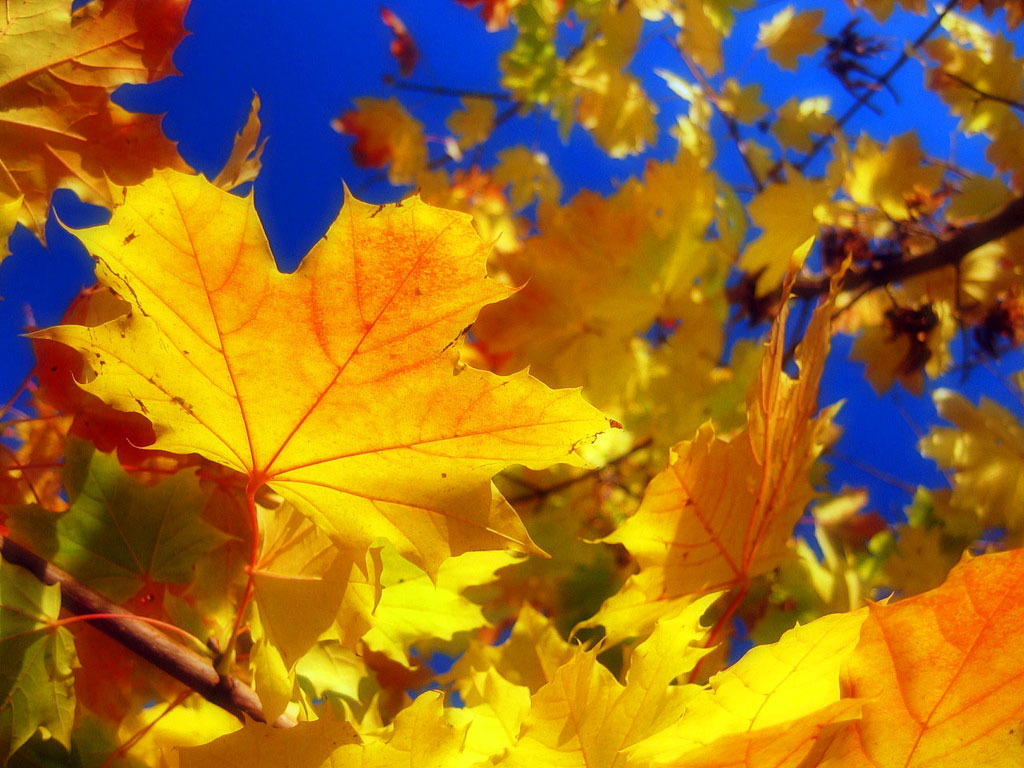 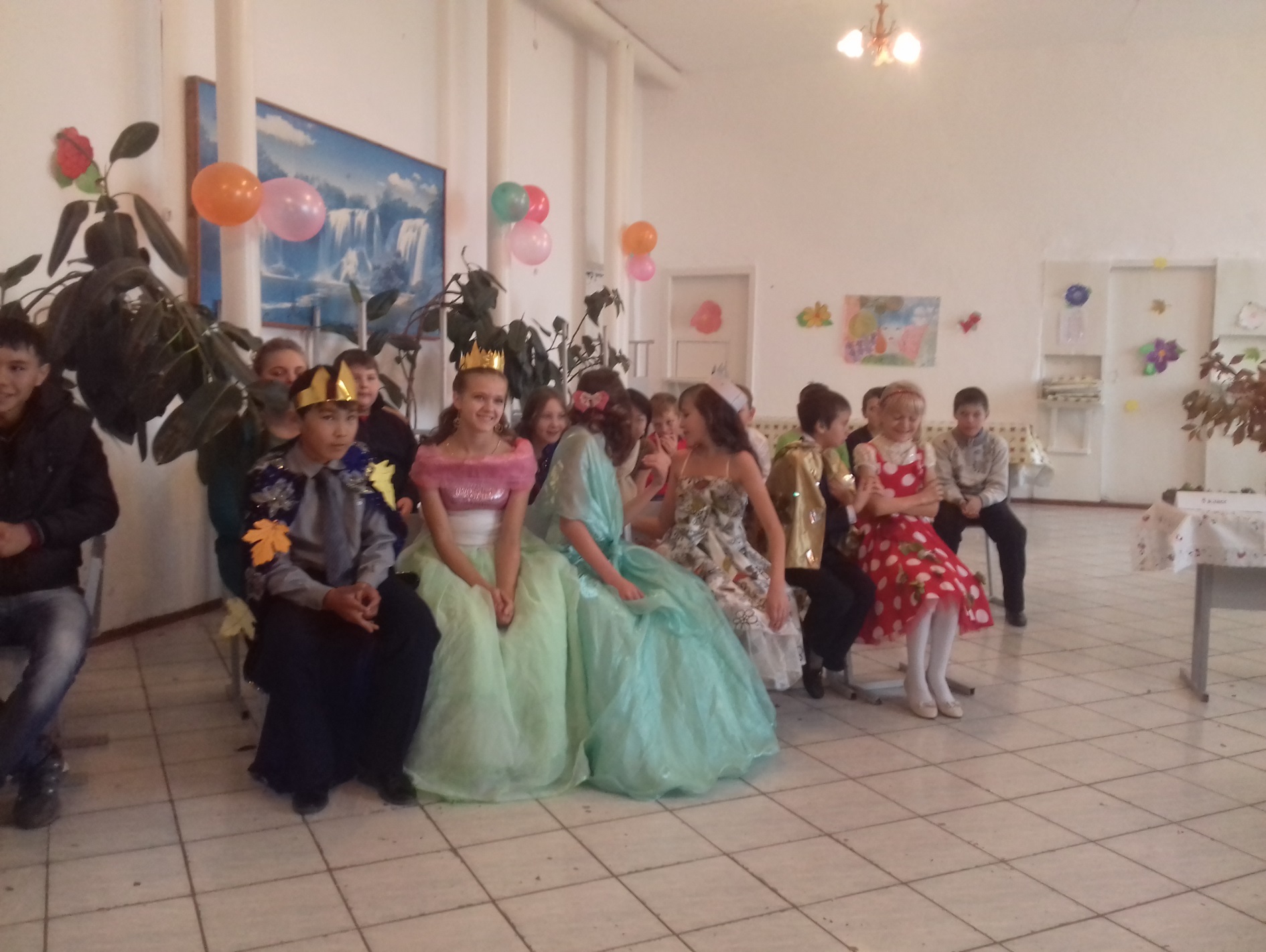 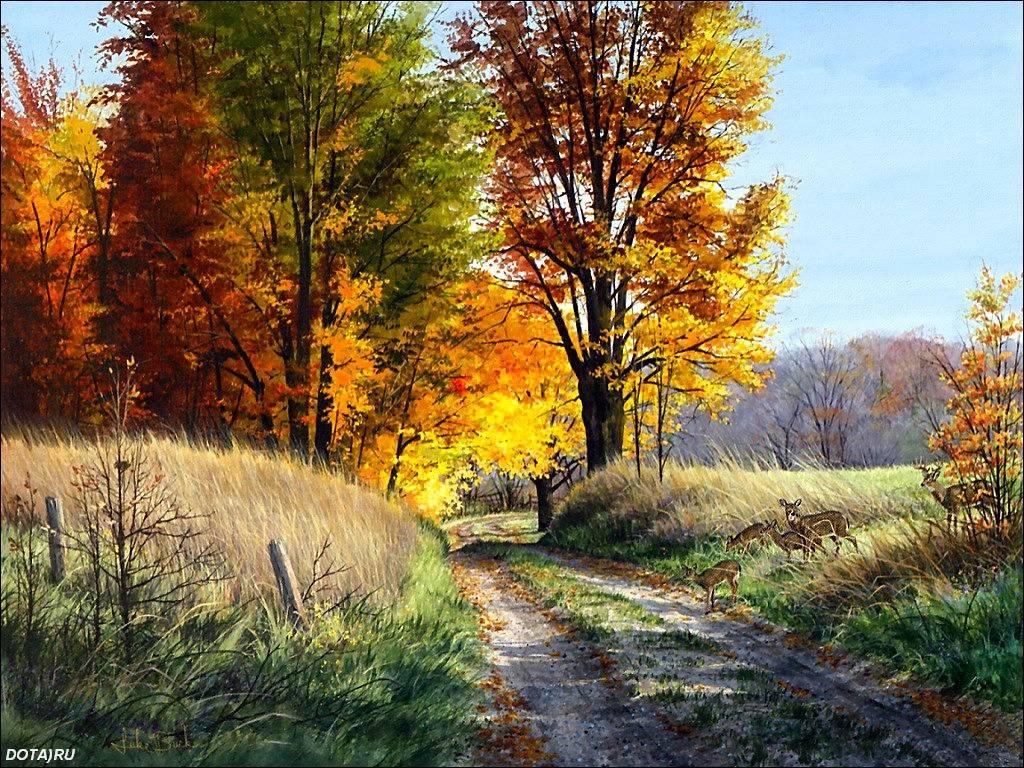 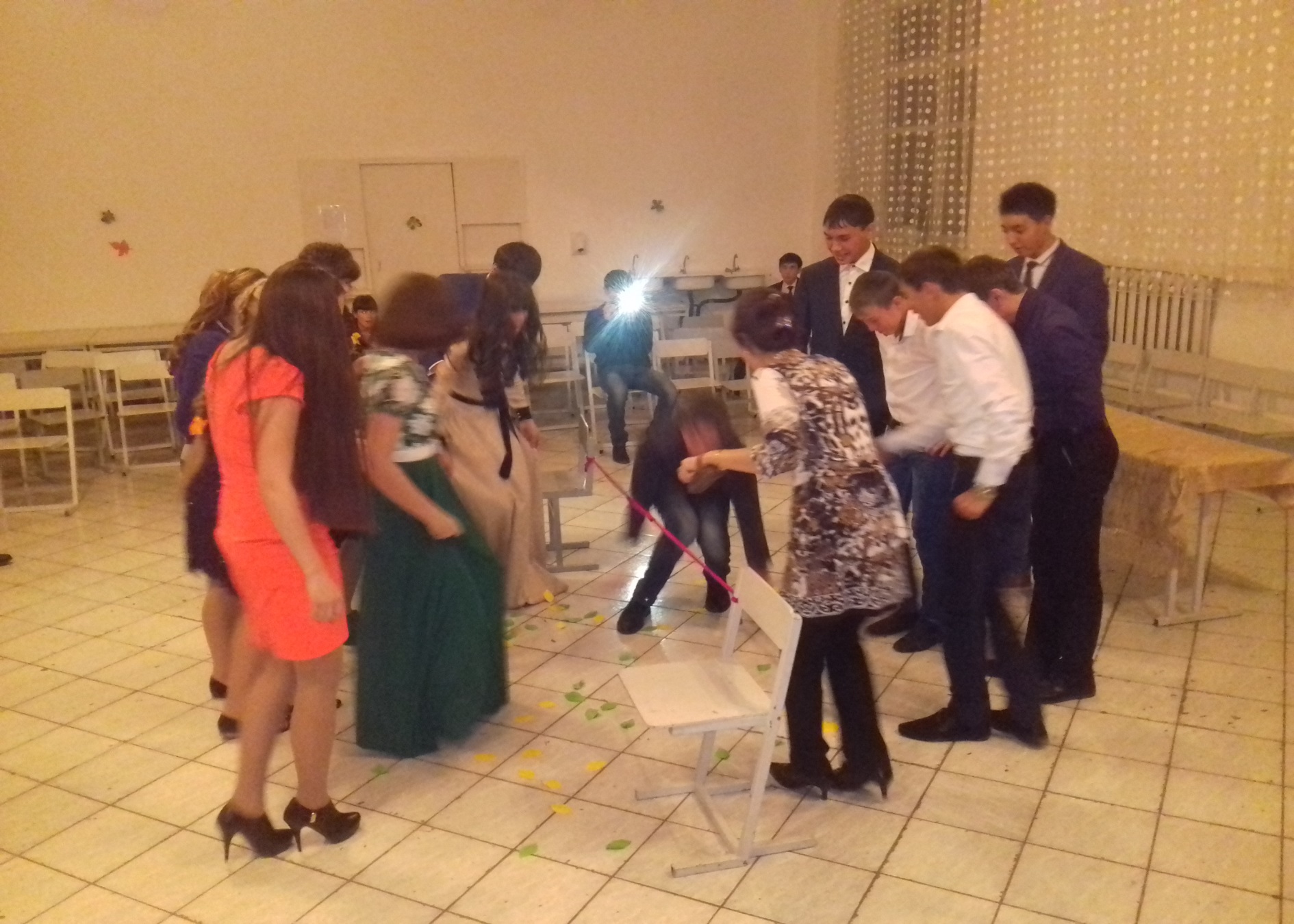 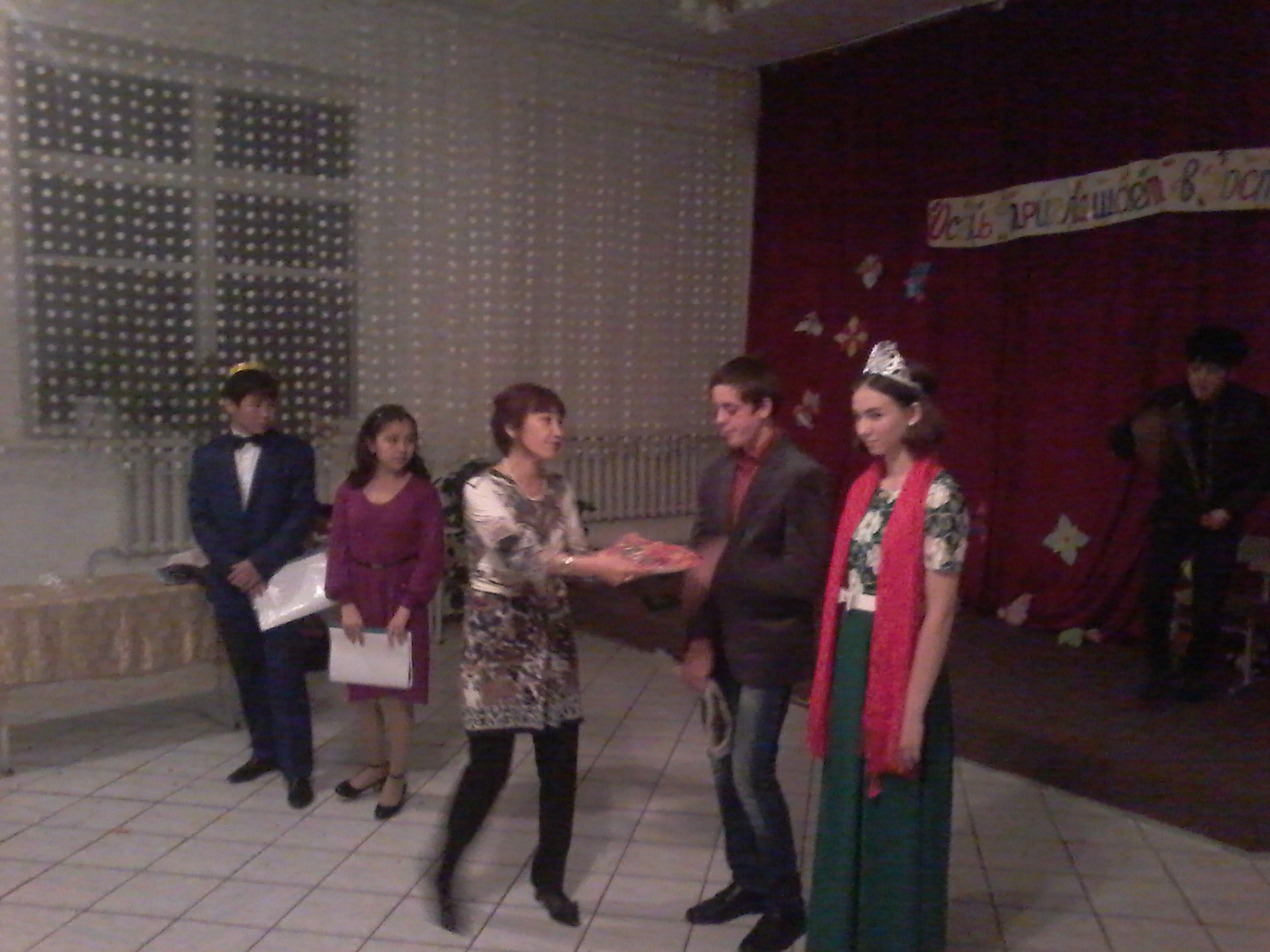 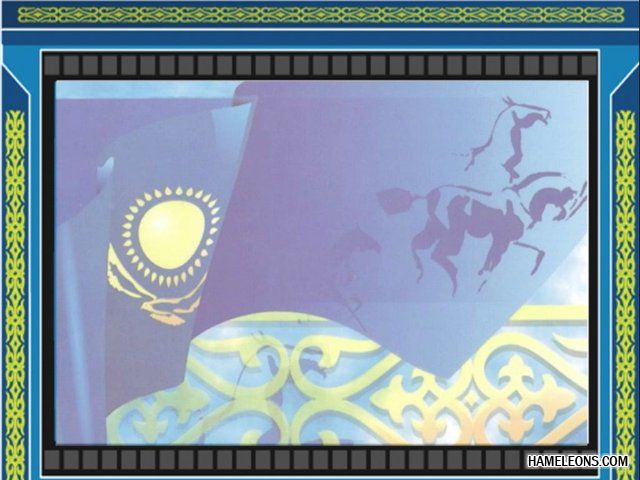 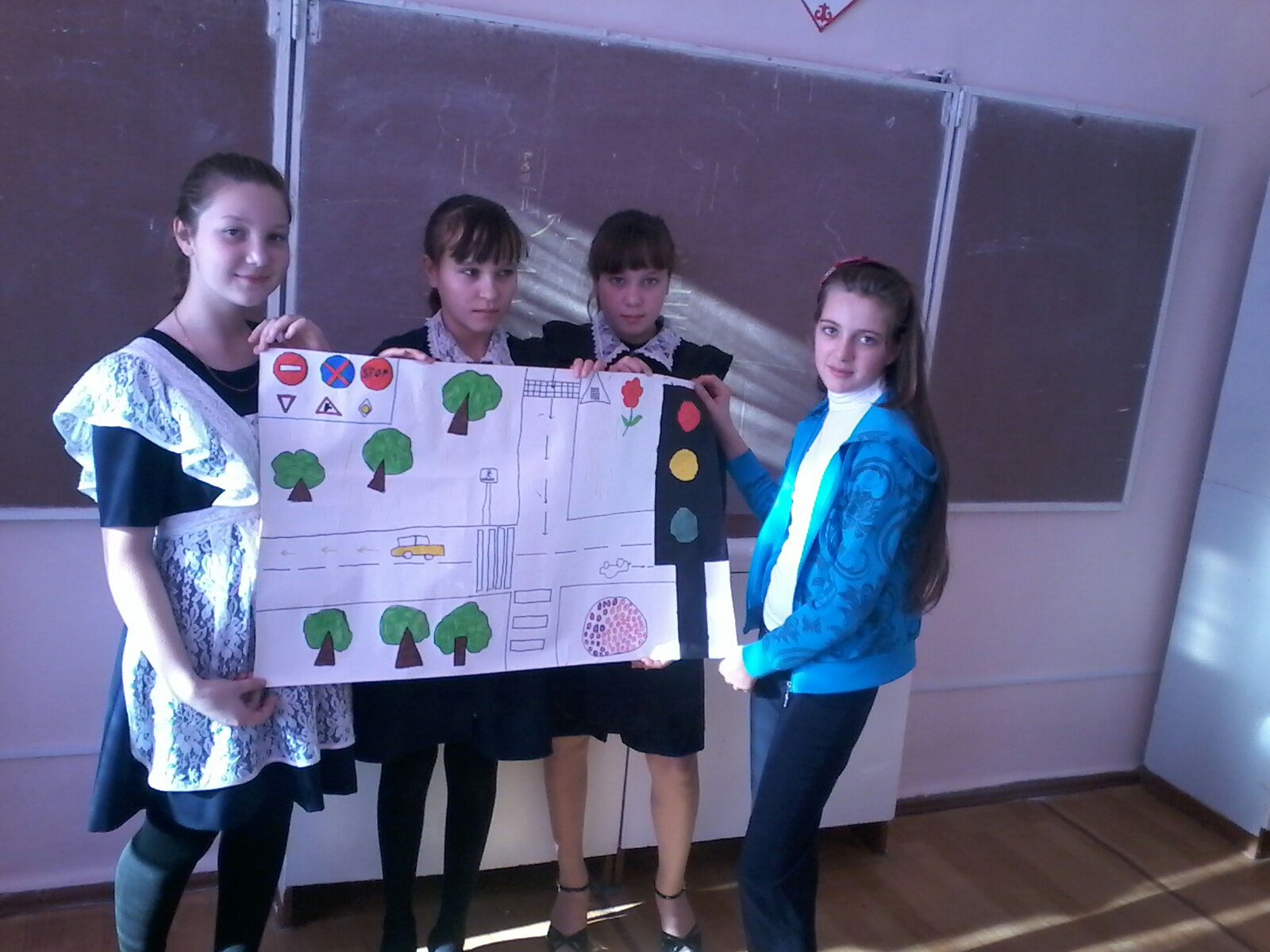 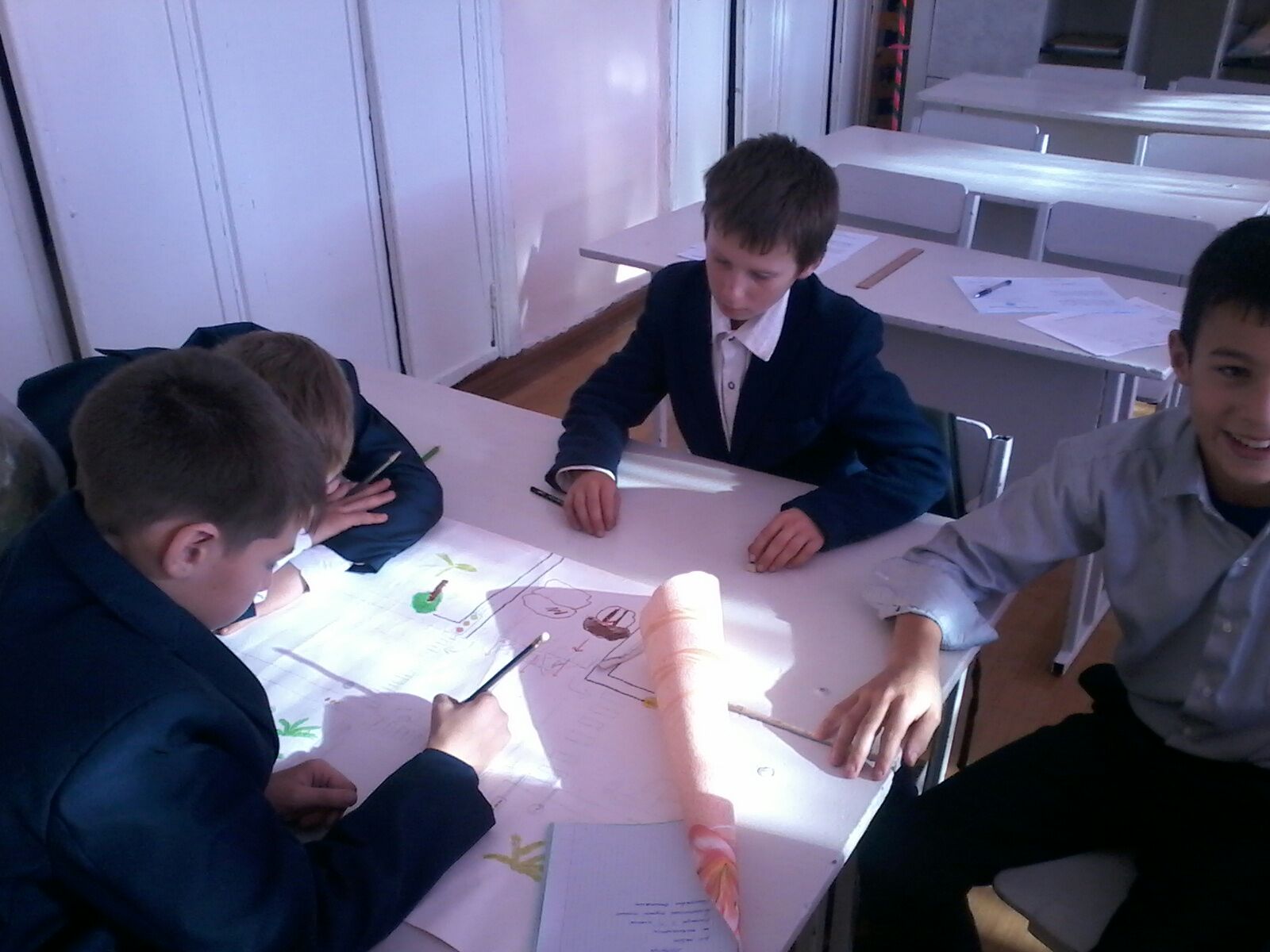 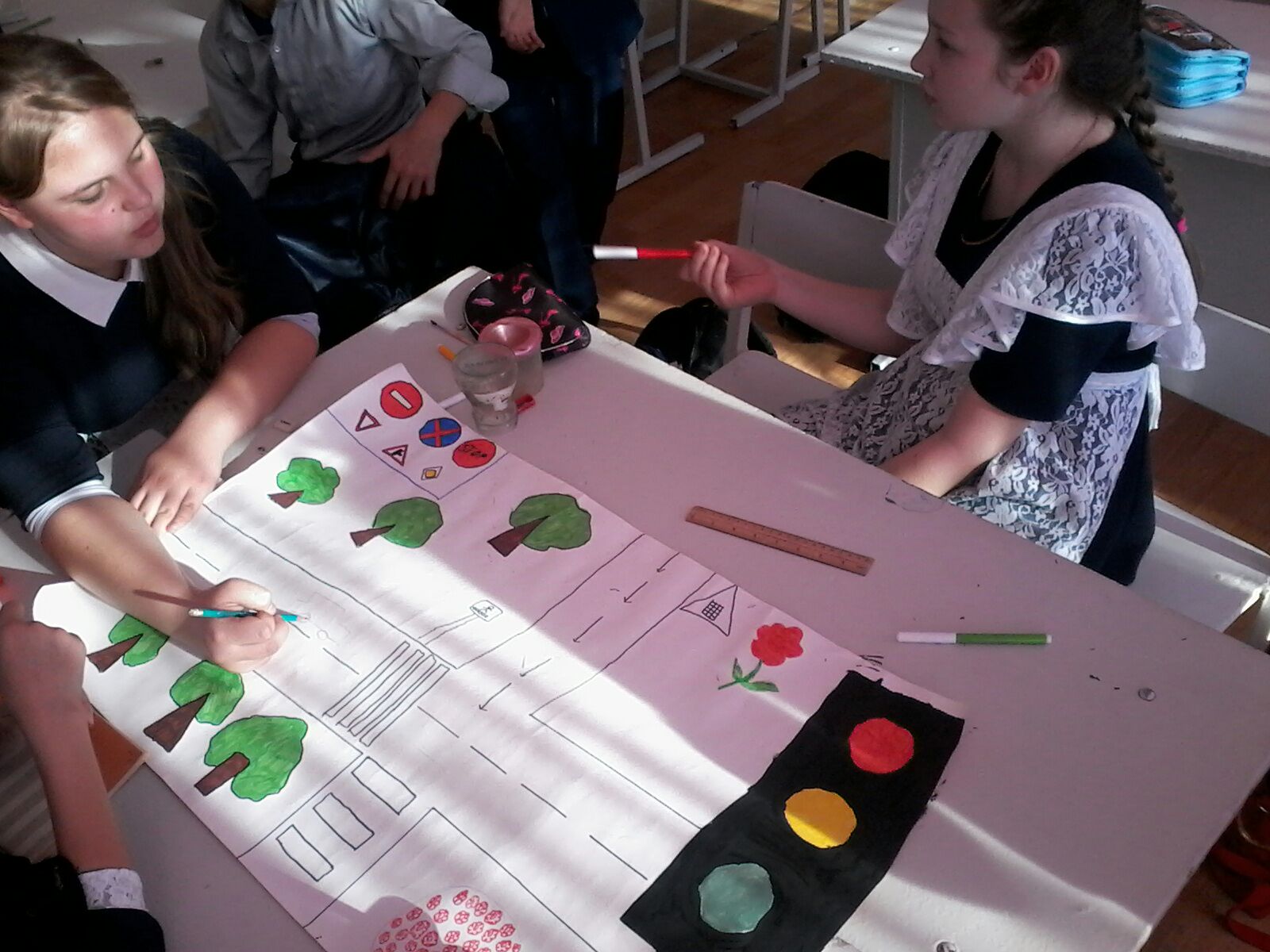 ПДД
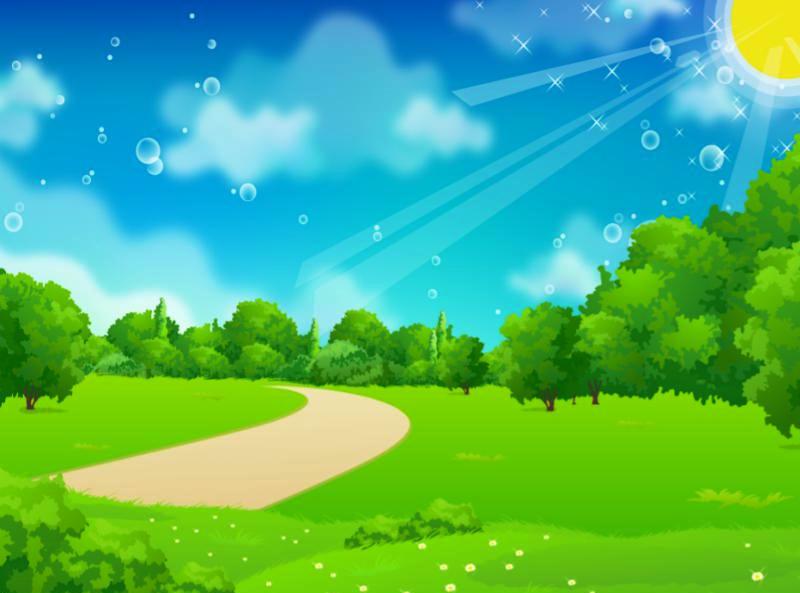 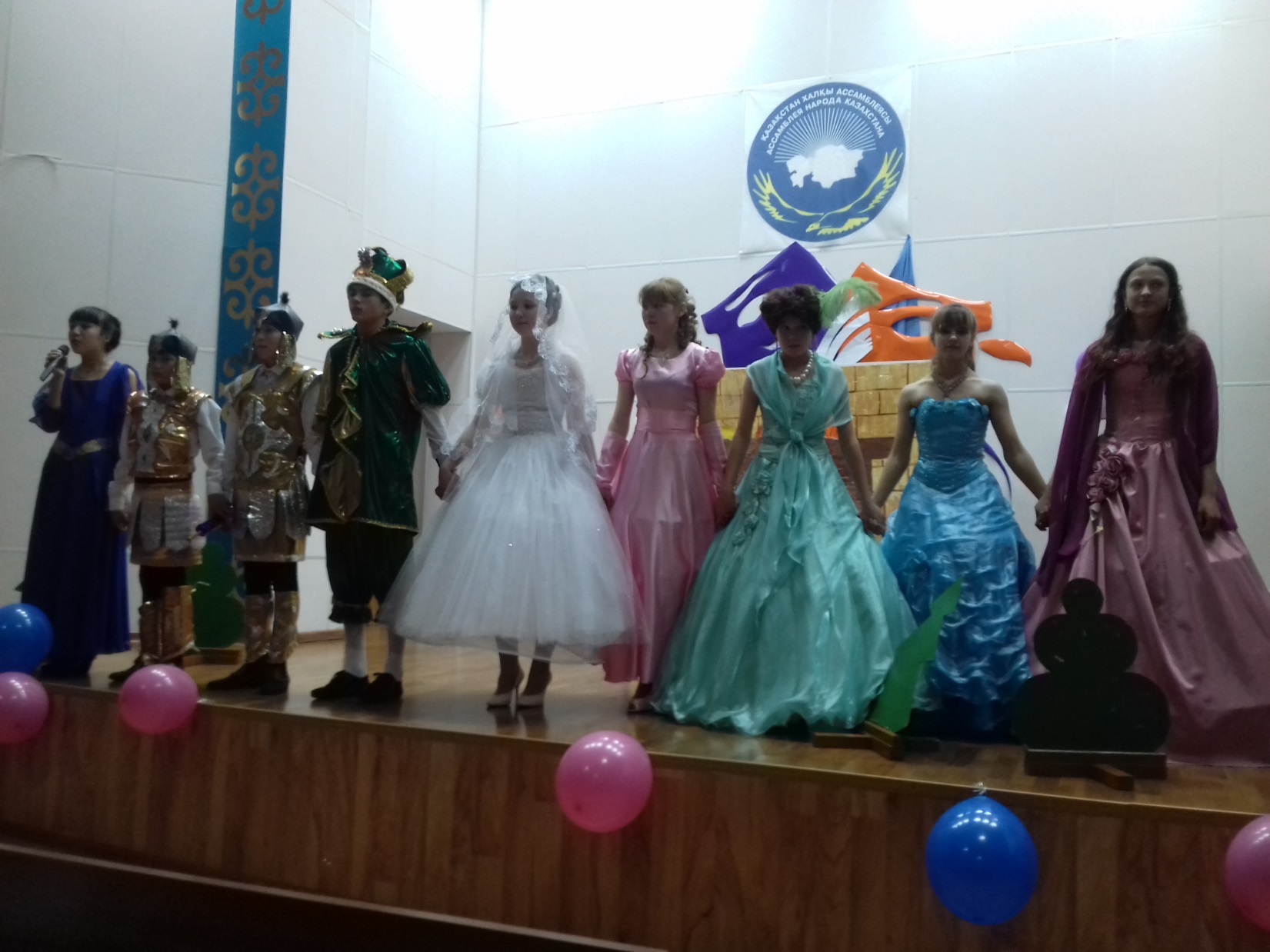 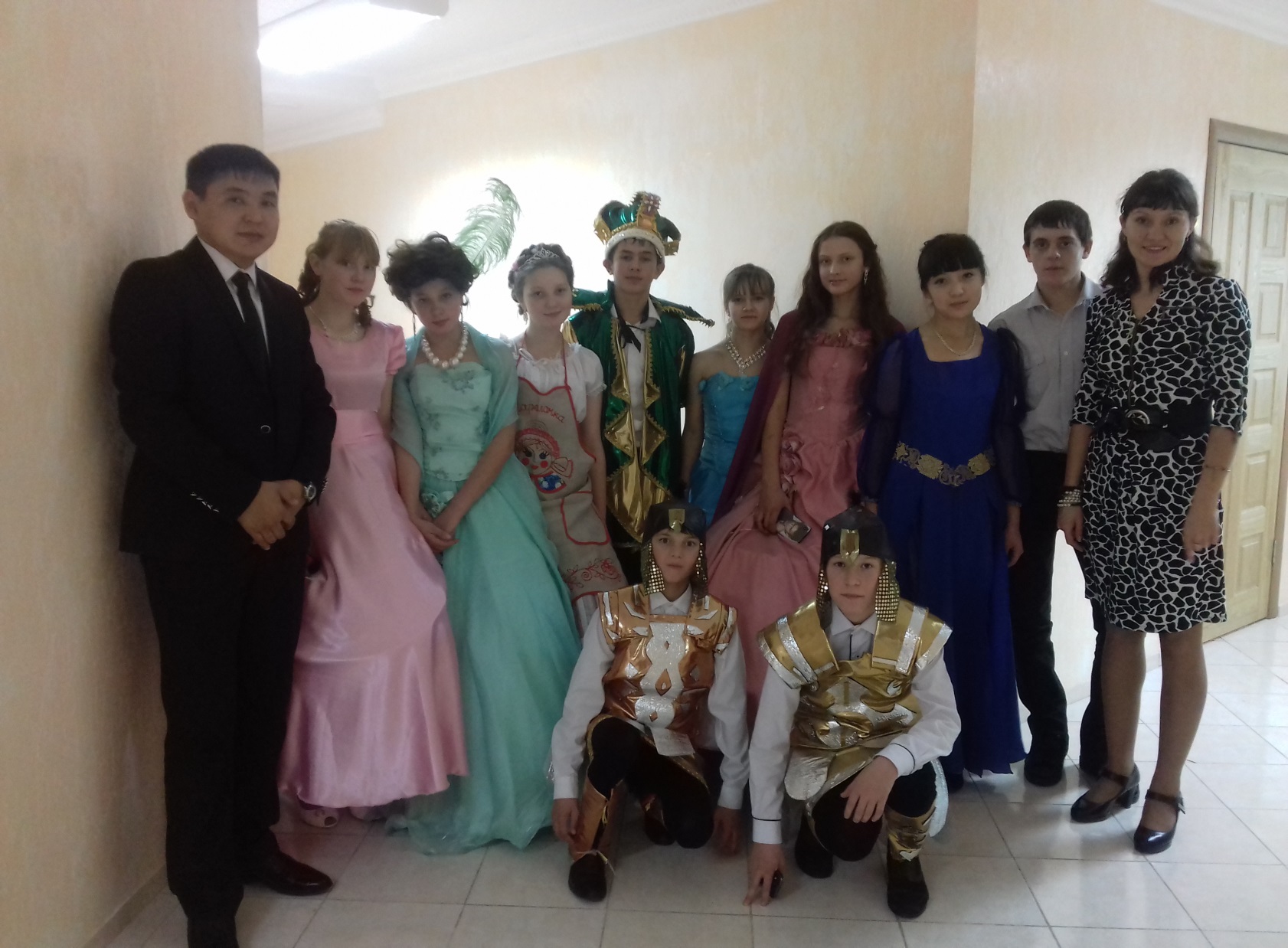 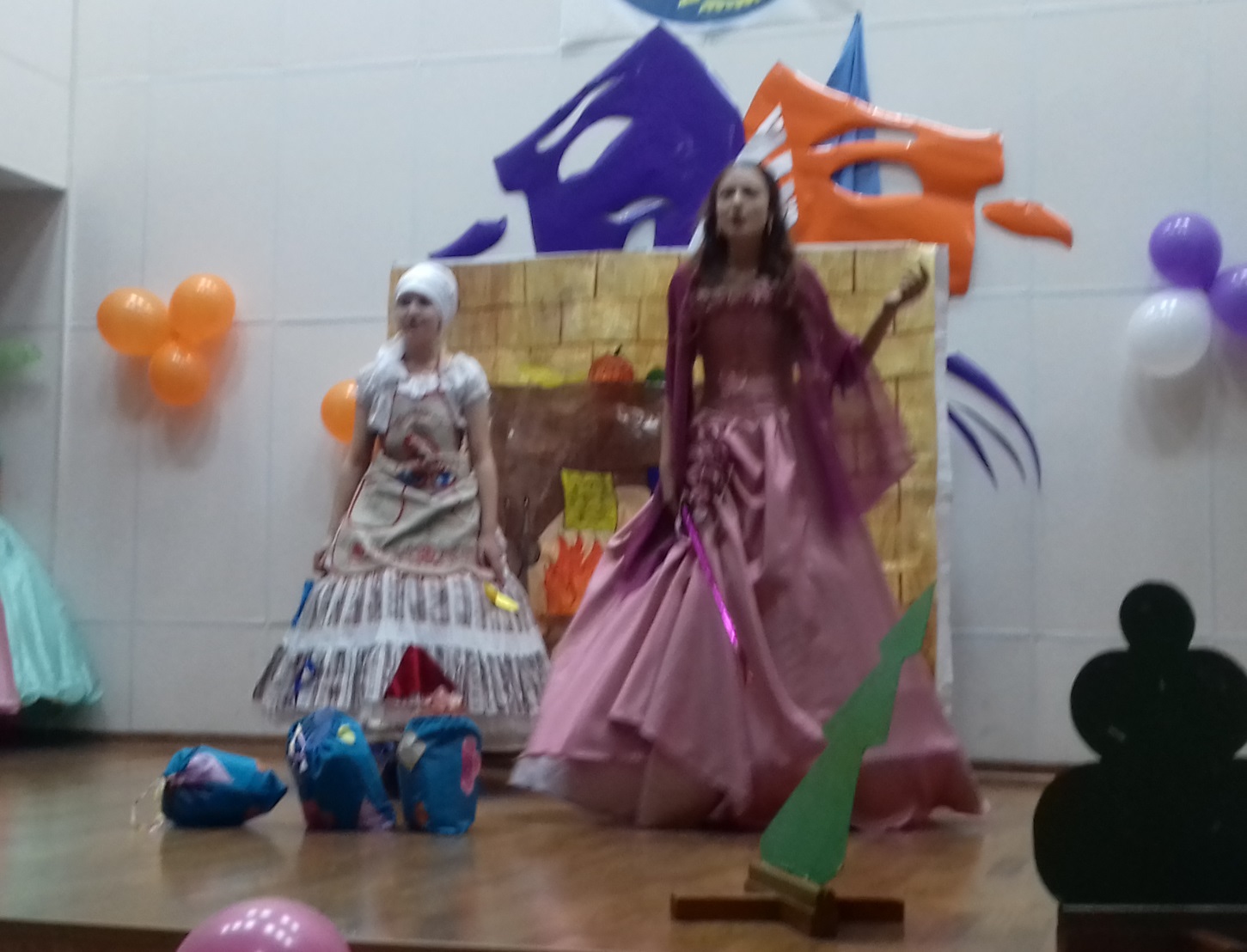 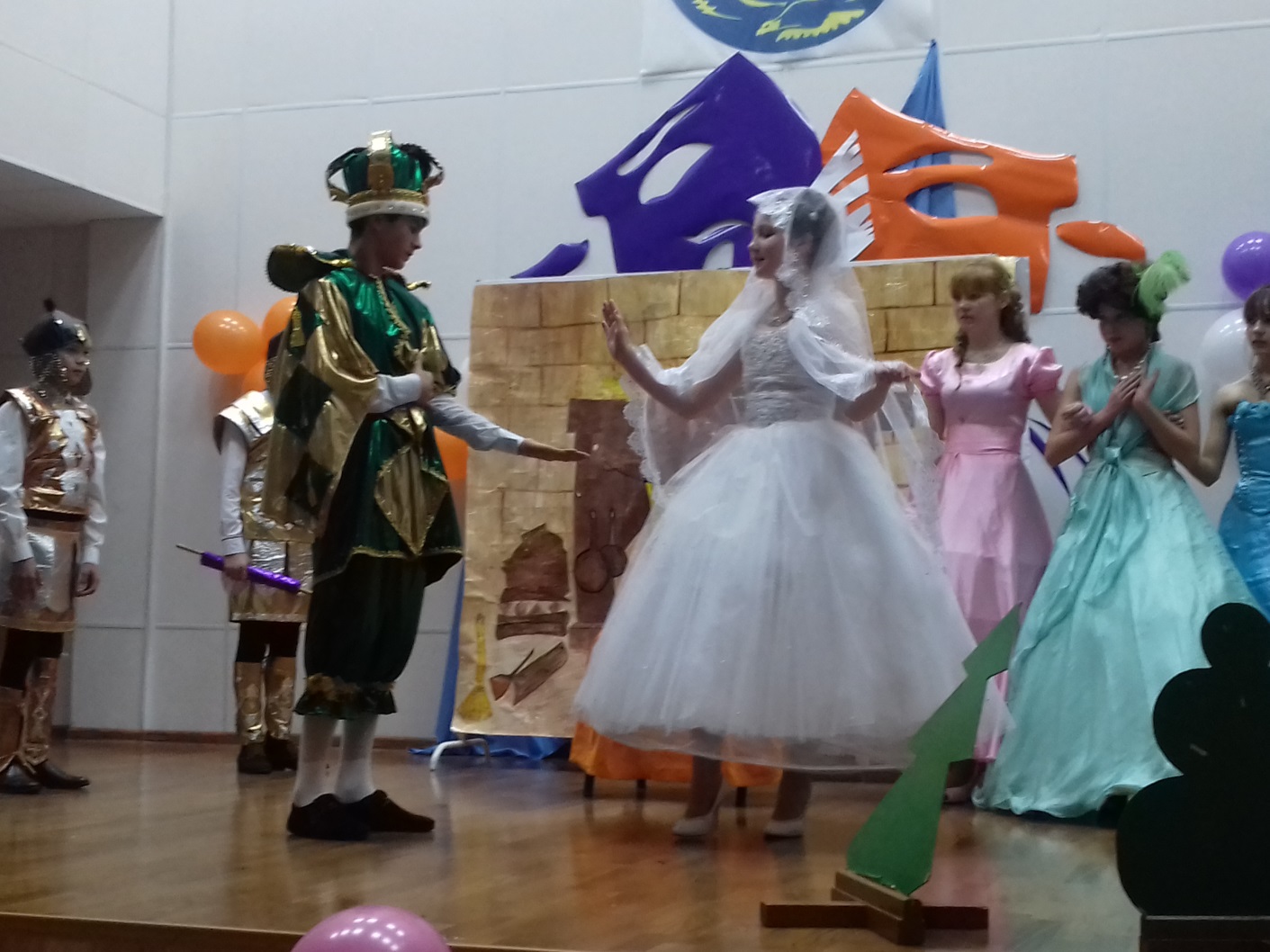 Областная сказка «Золушка»
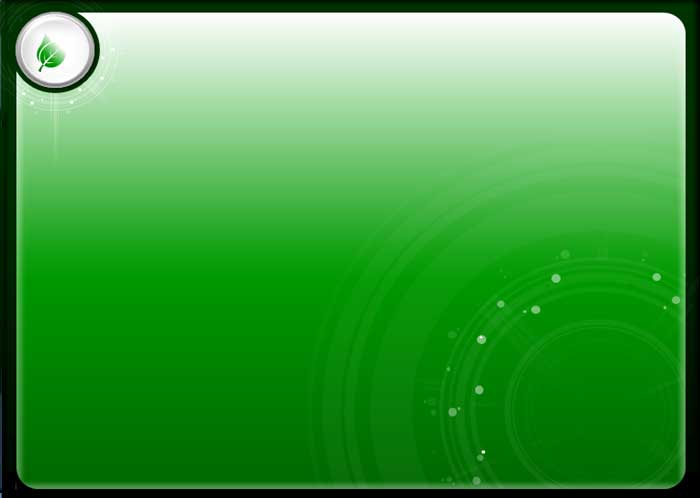 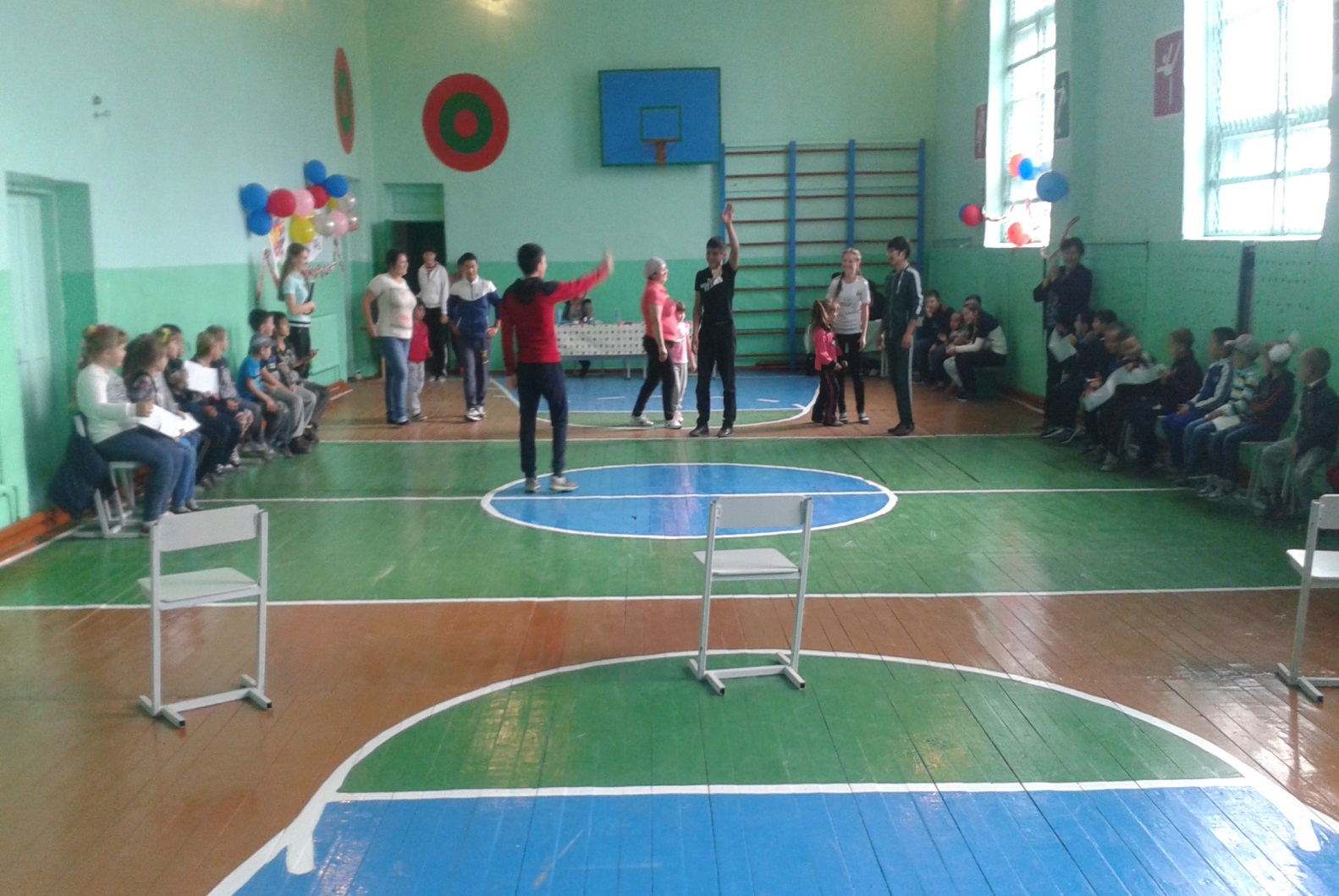 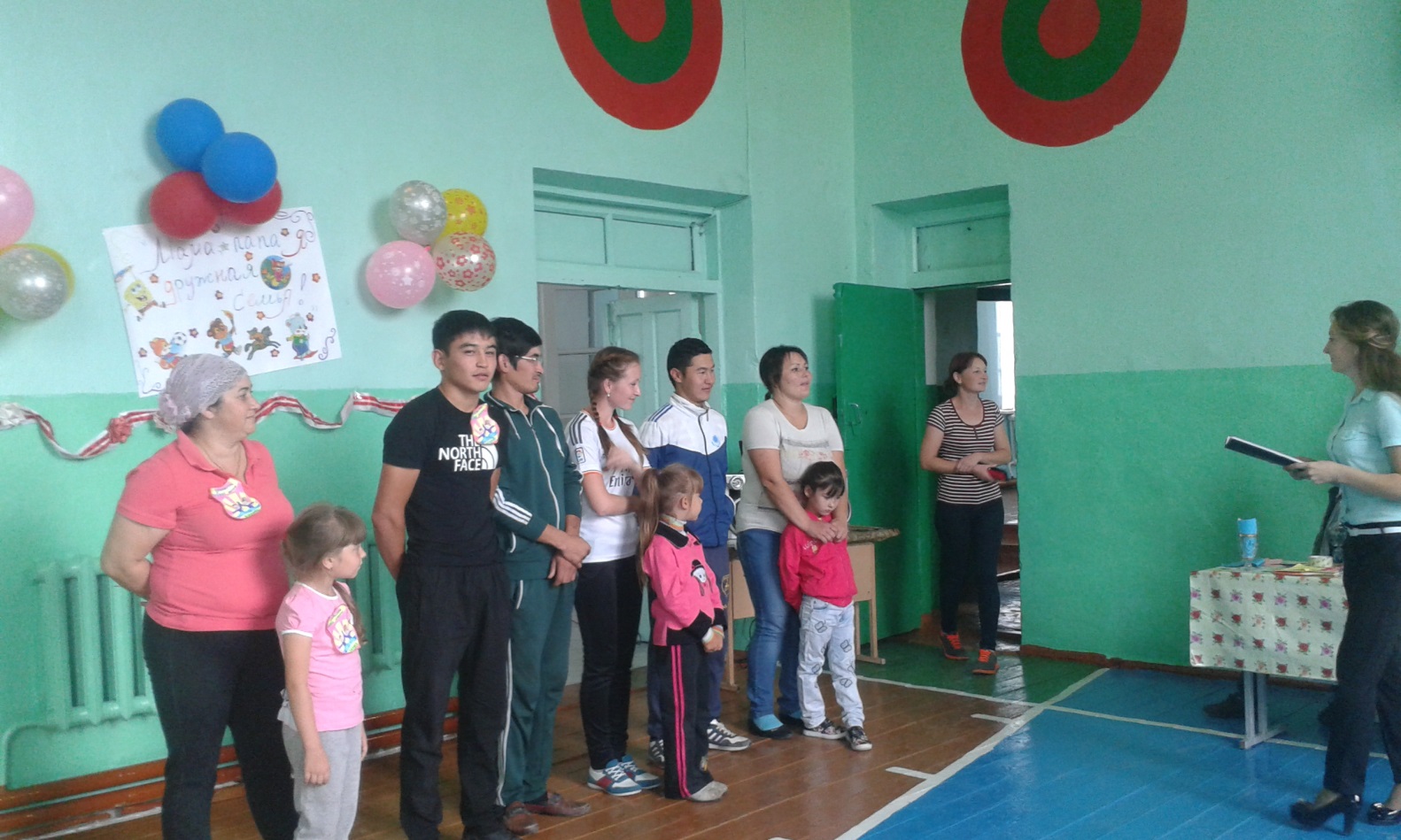 Международный день семьи
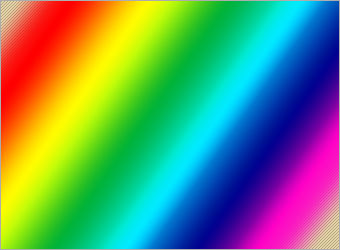 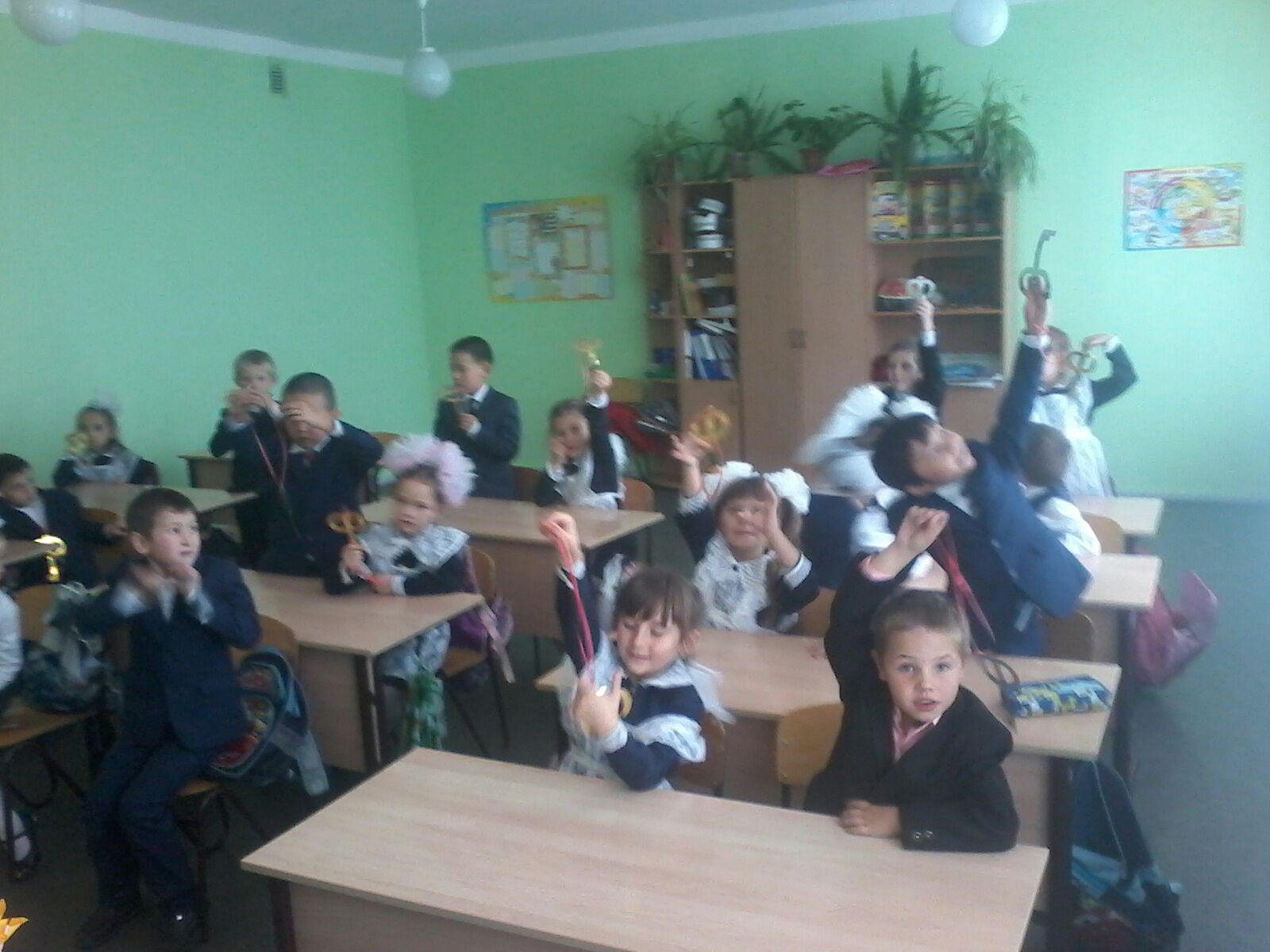 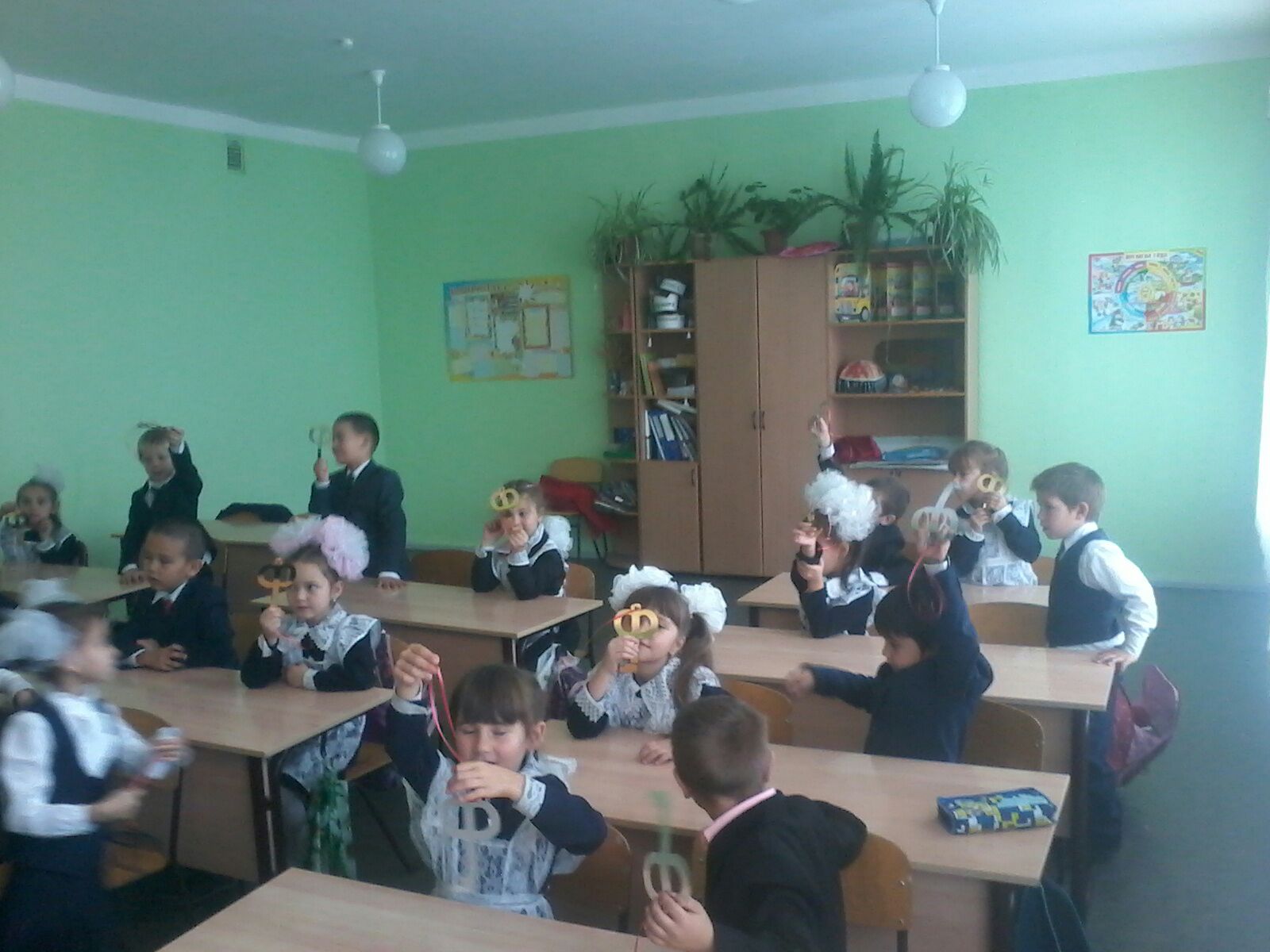 Посвящение в 1 класс
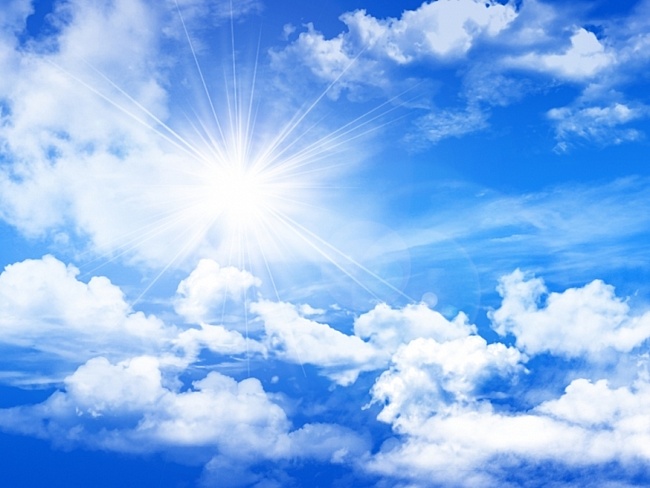 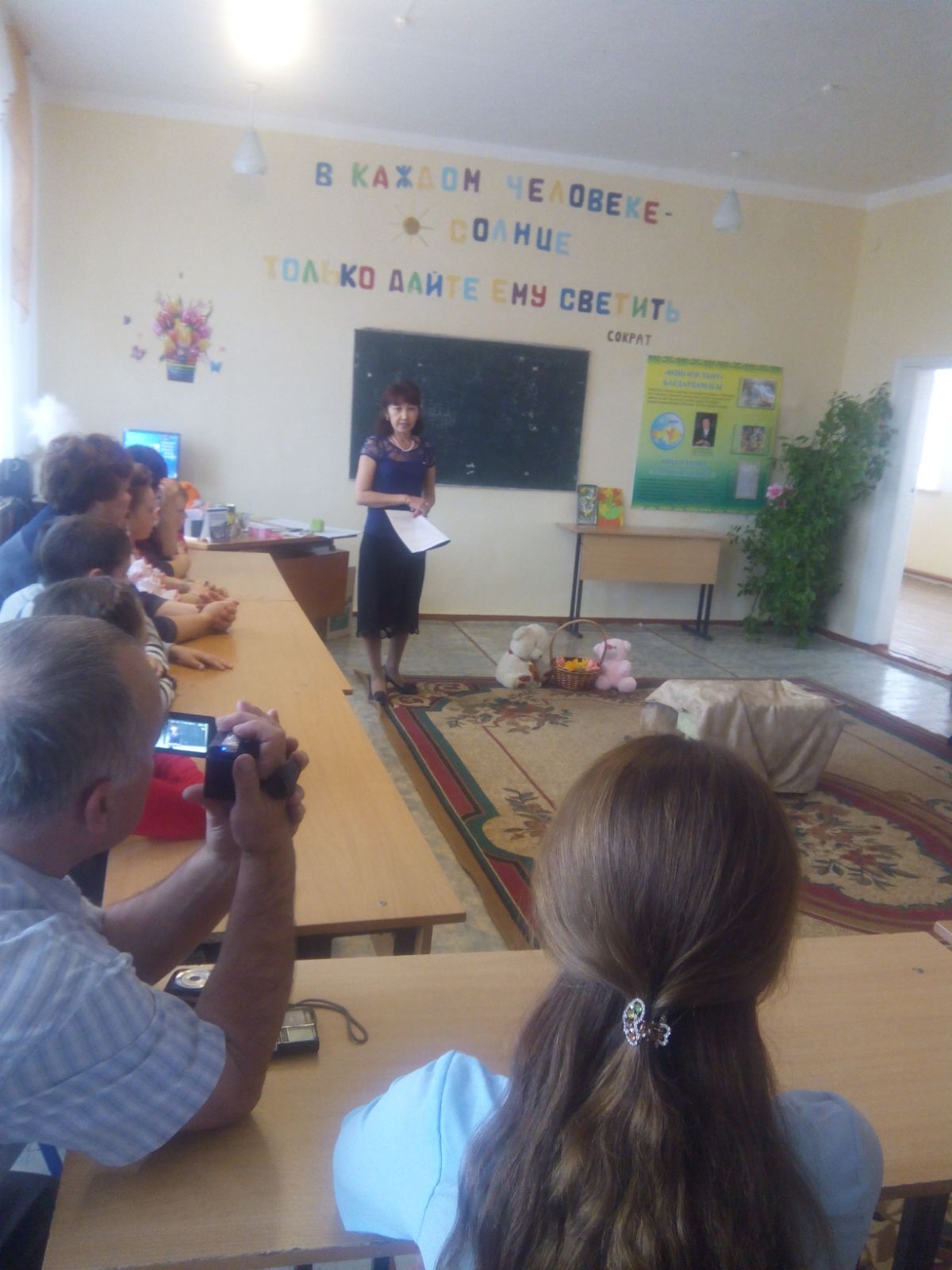 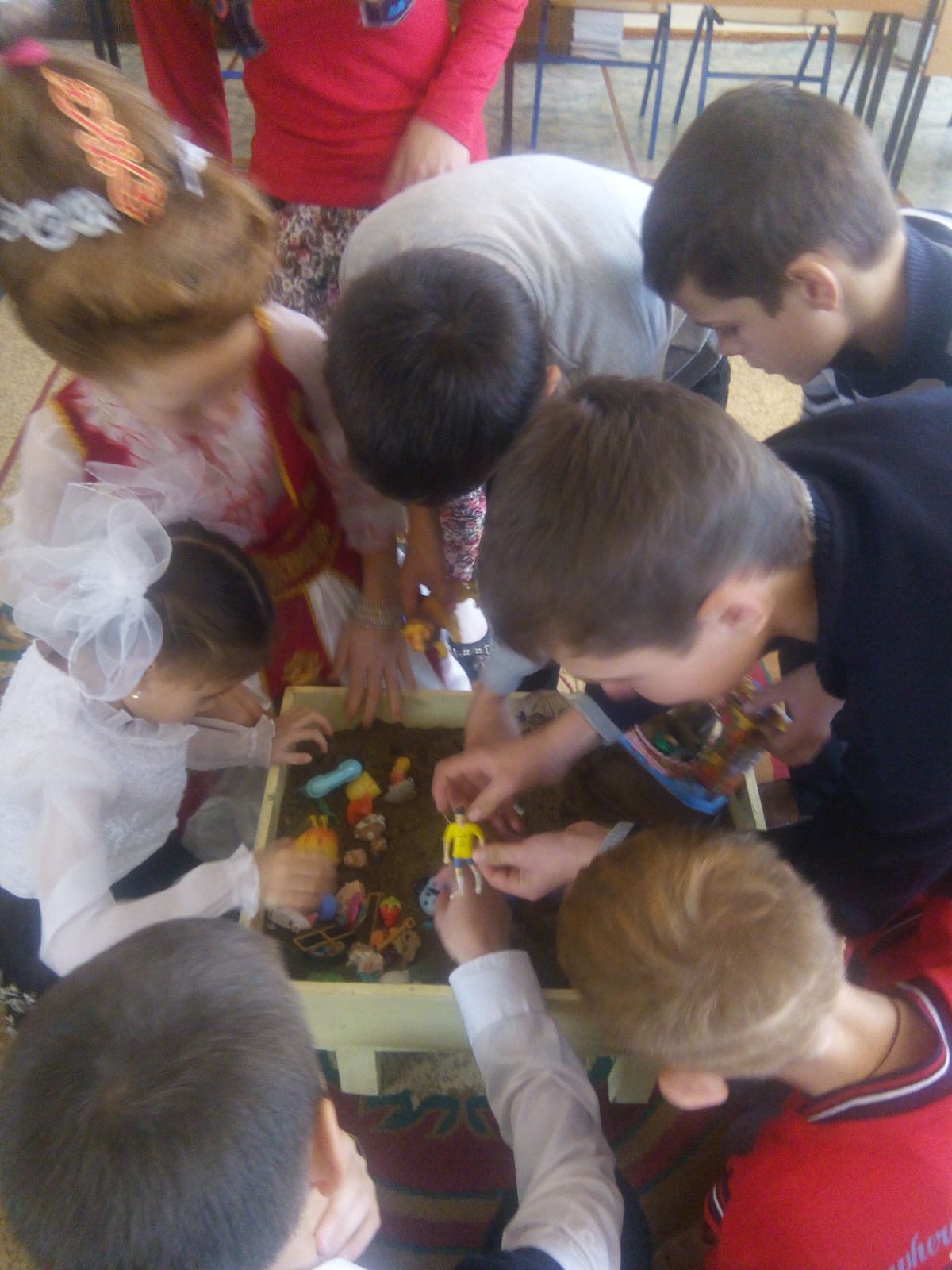 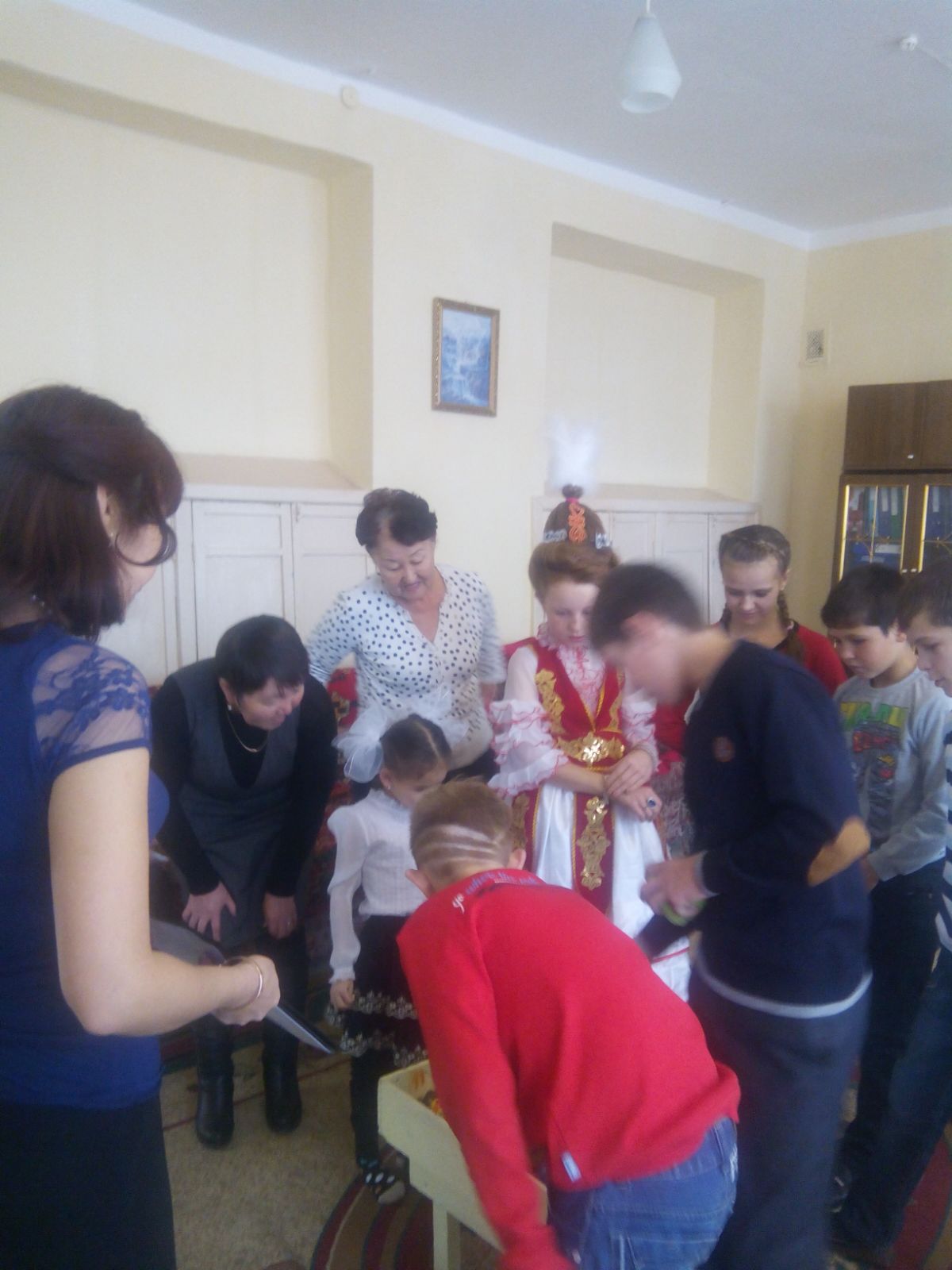 День опекуна
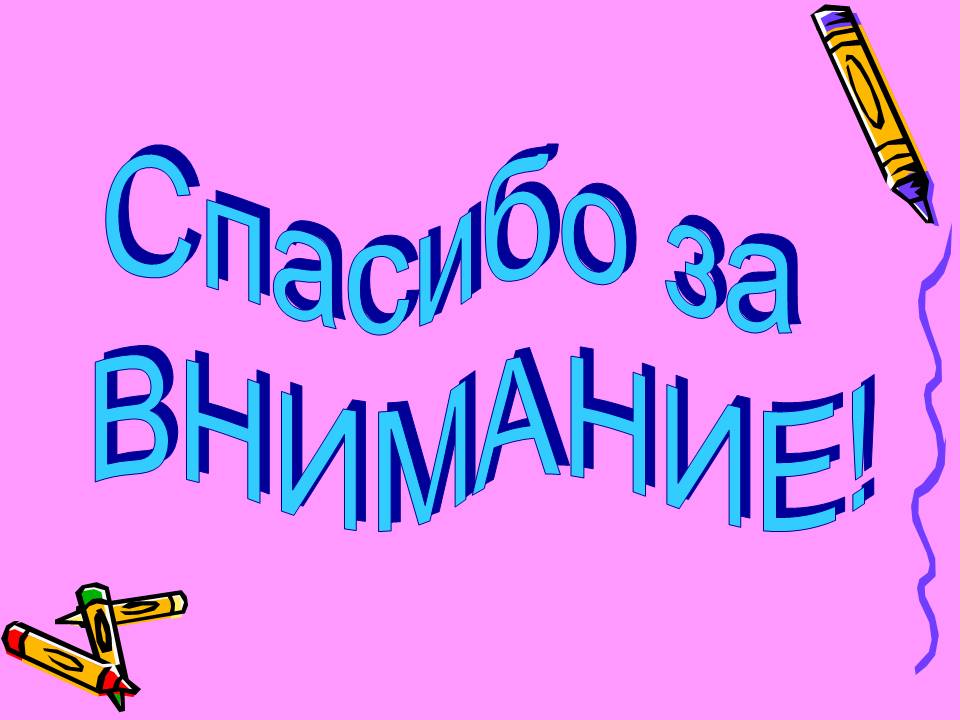